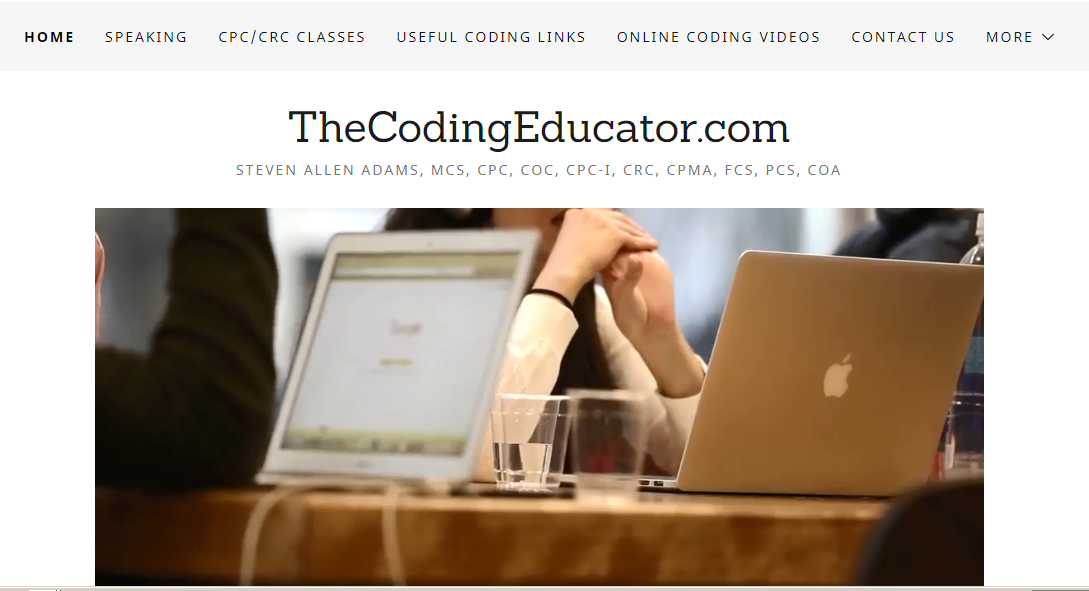 STEVEN ALLEN ADAMS, MCS, CPC, COC, CPC-I, CRC, CPMA, FCS, PCS, COA
Using Technology to Resolve Coding Dilemmaswhere to go and what to look for
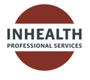 Discussion Points
Using the CMS Web Site
RAC audits
OIG Work Plan
Using our Carrier Website
Google Works
Using Encoder Pro
CMS Website
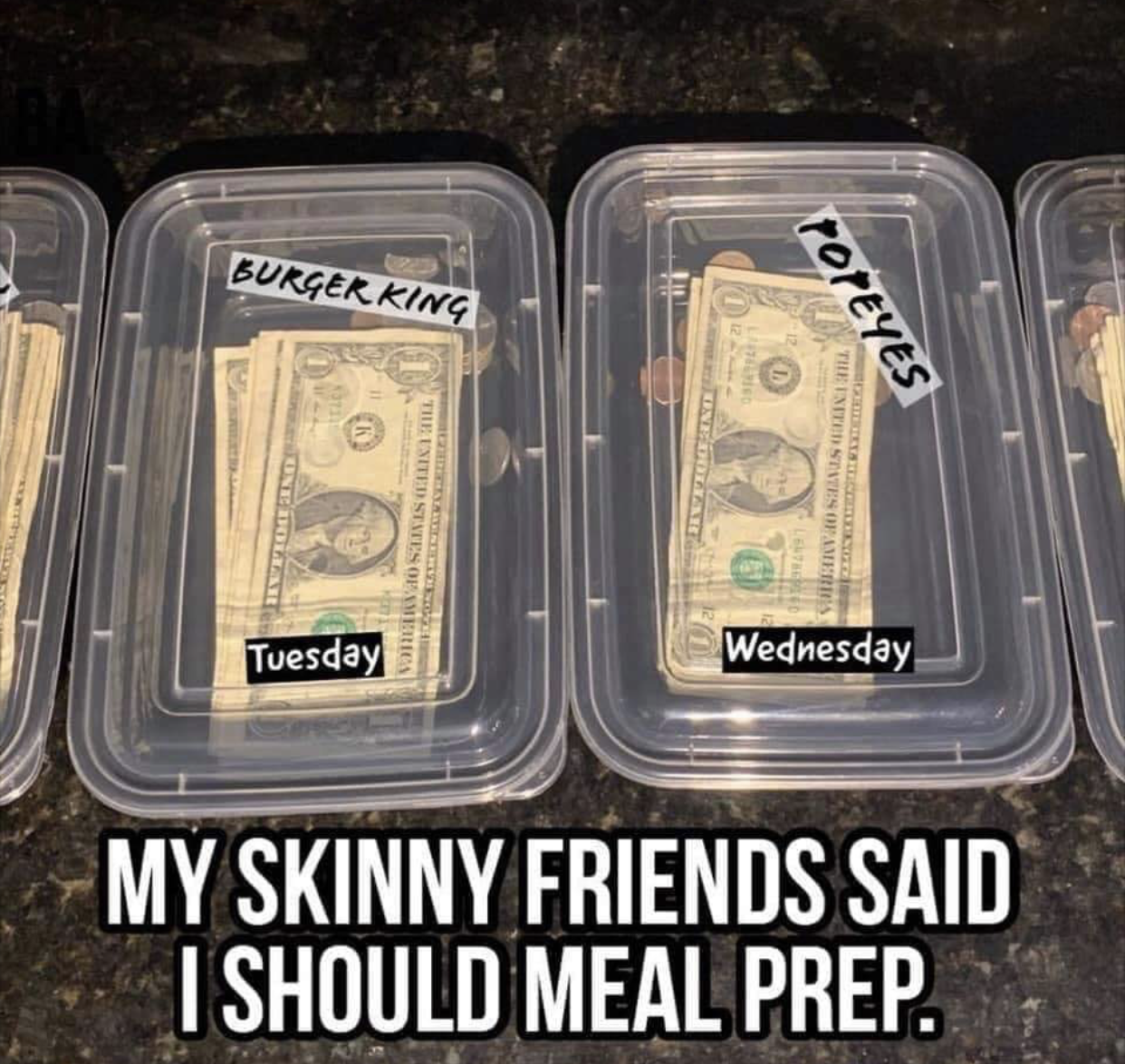 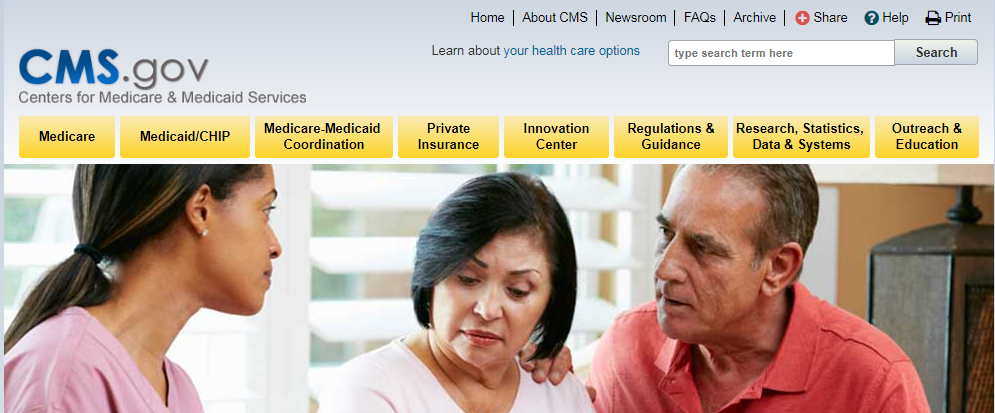 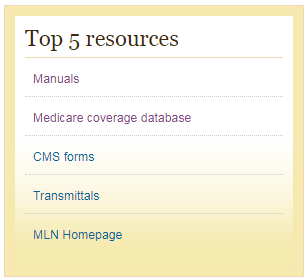 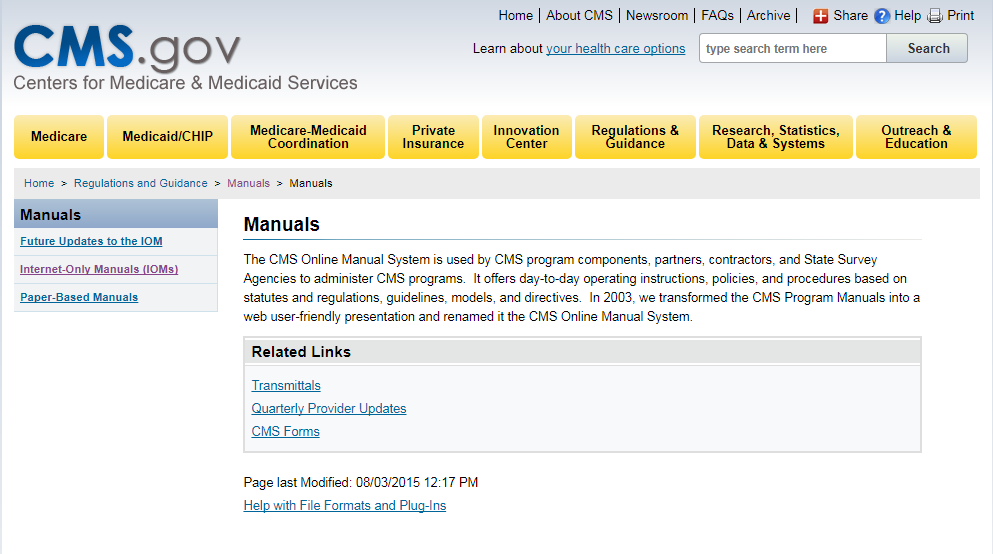 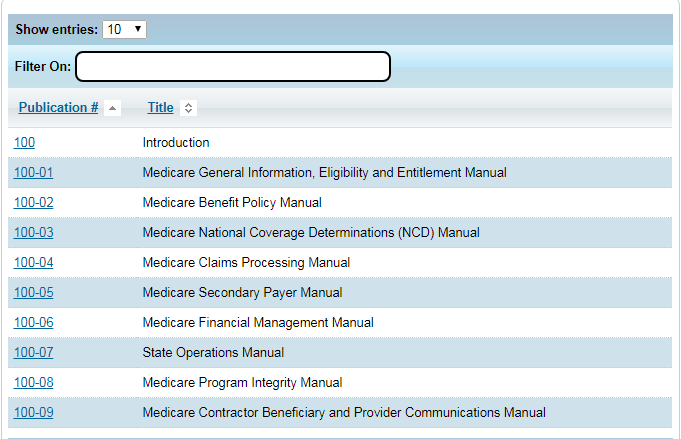 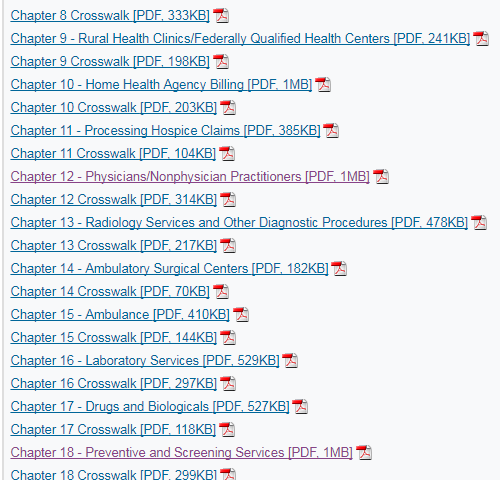 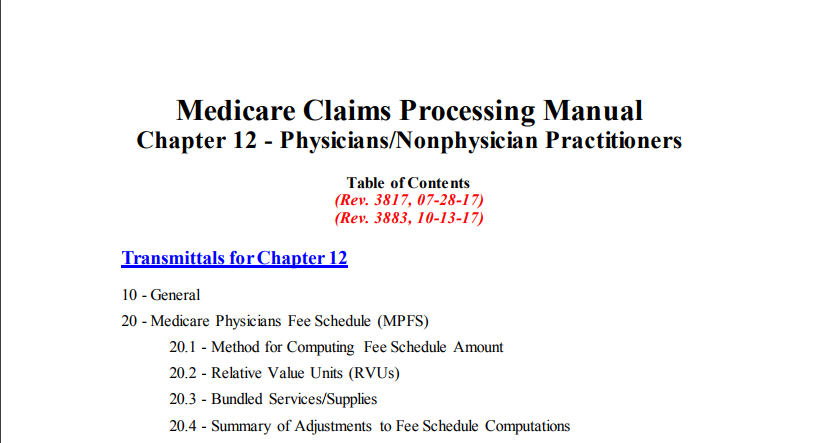 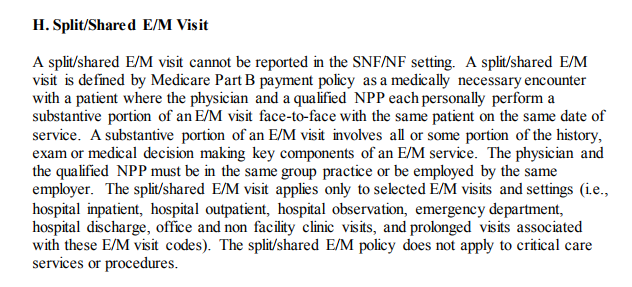 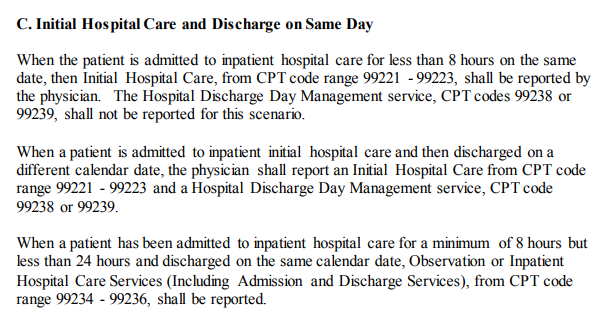 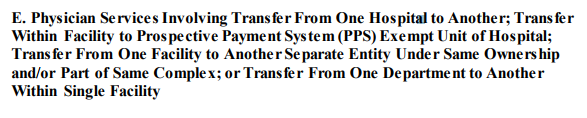 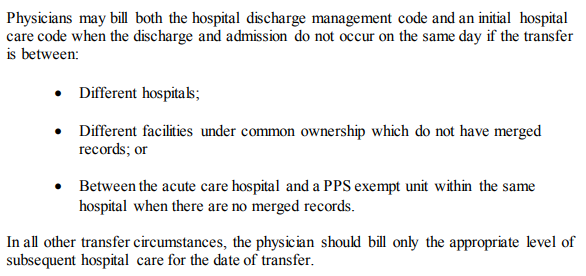 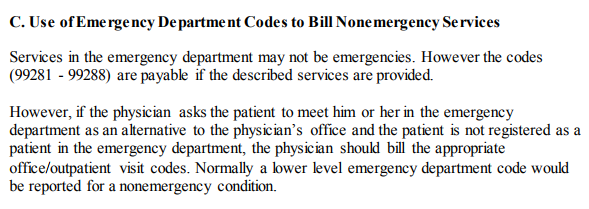 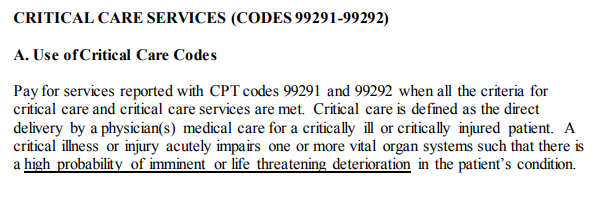 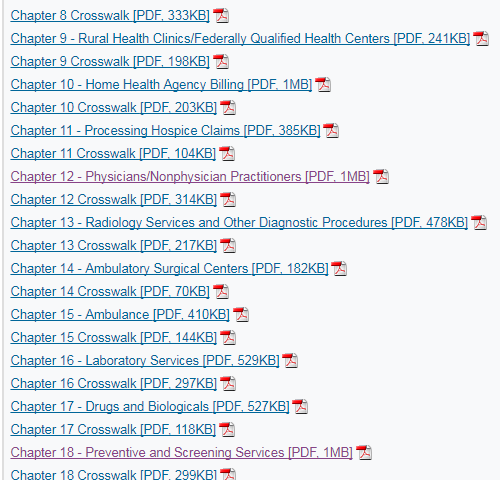 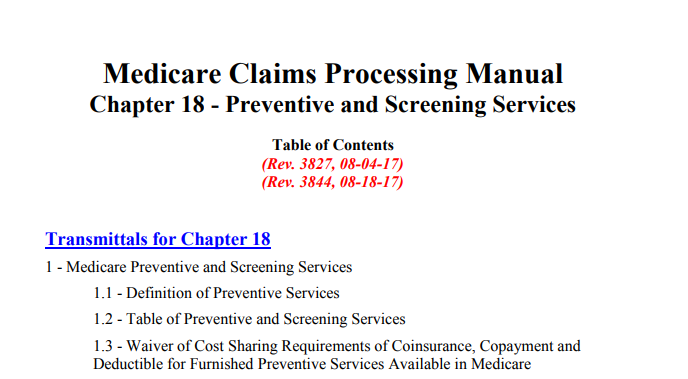 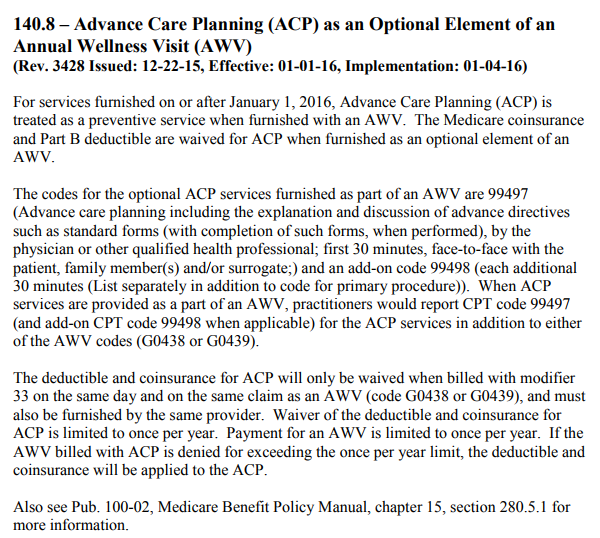 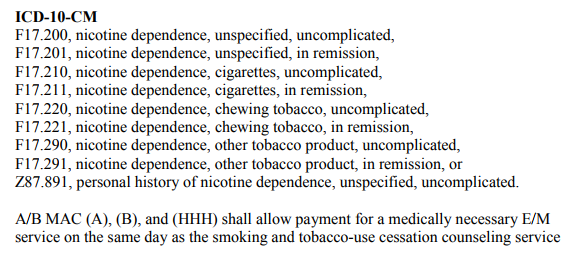 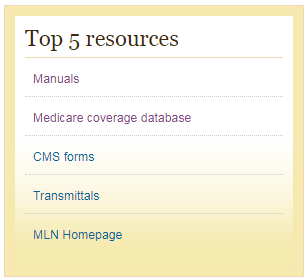 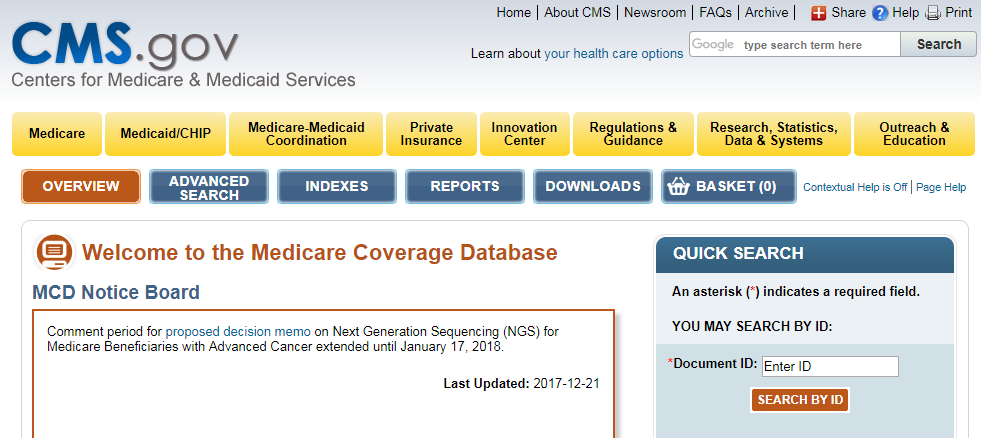 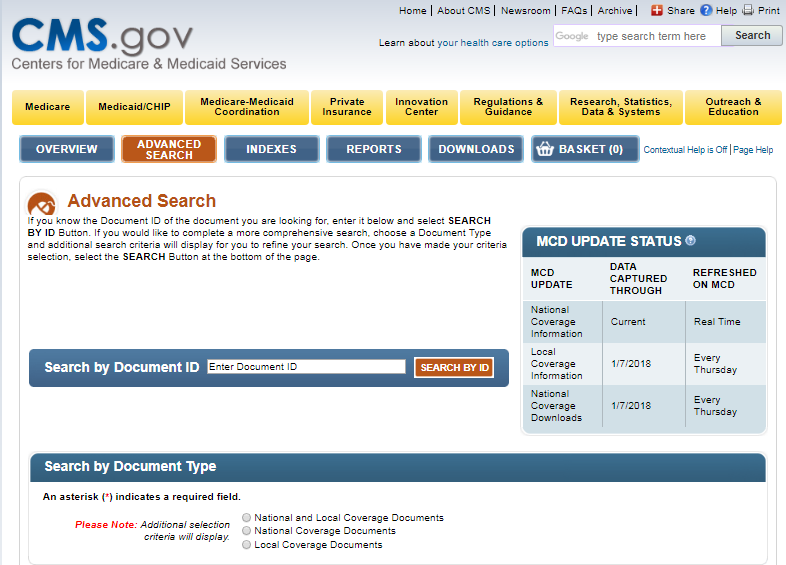 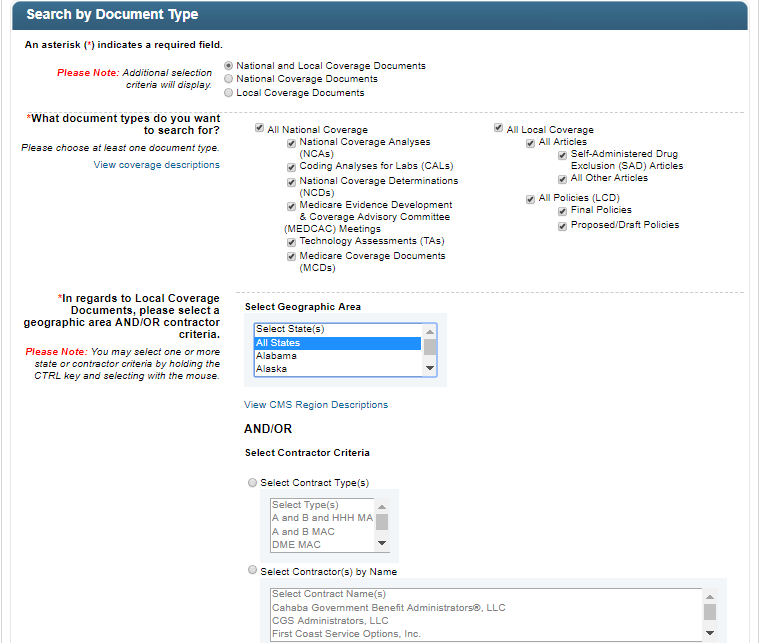 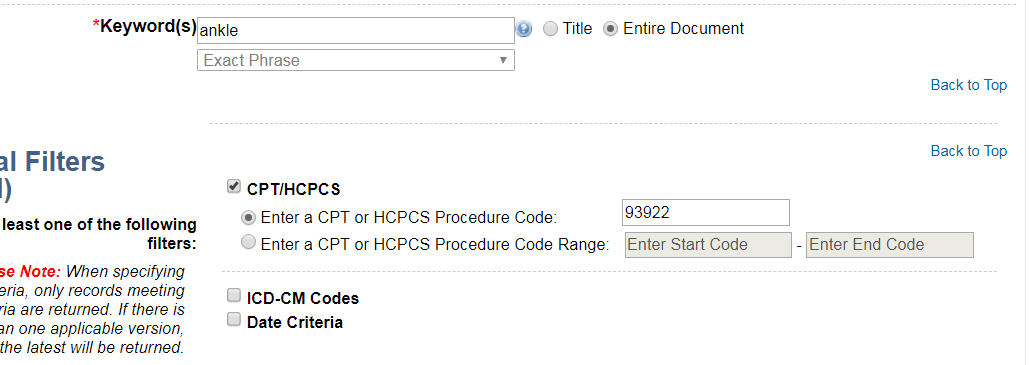 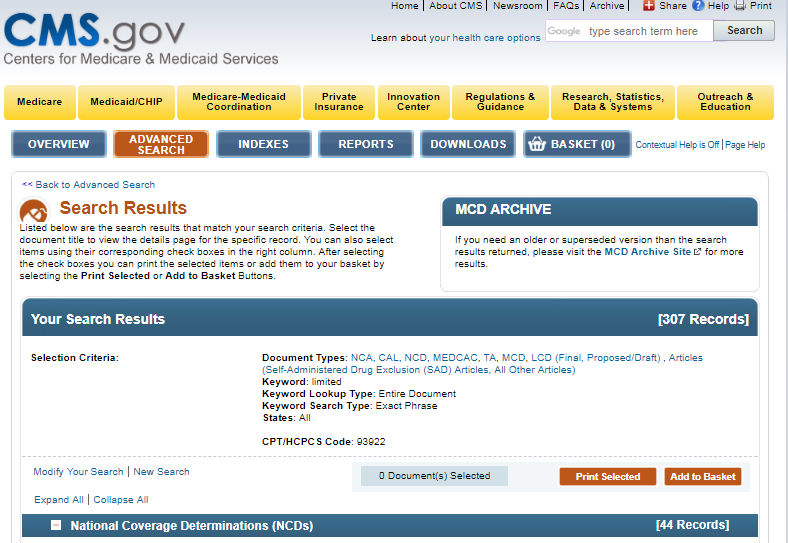 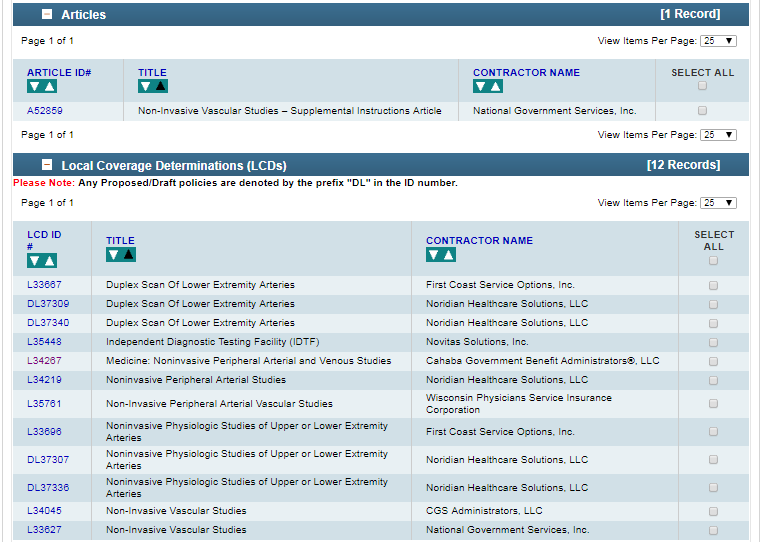 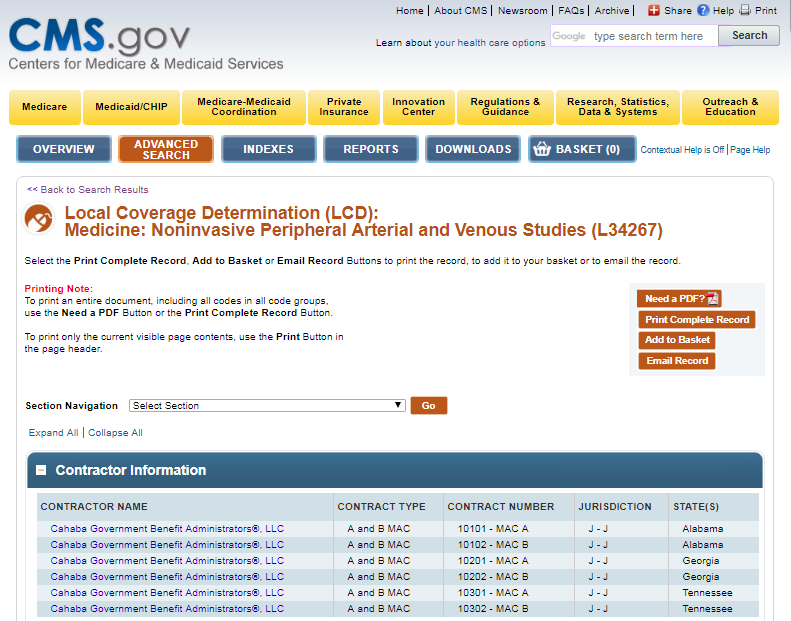 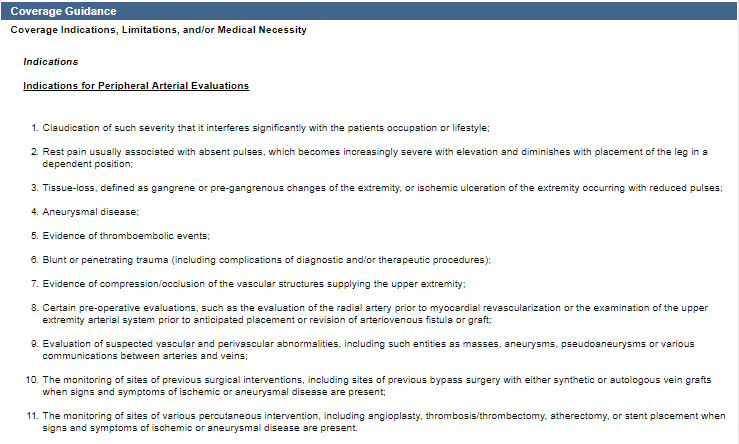 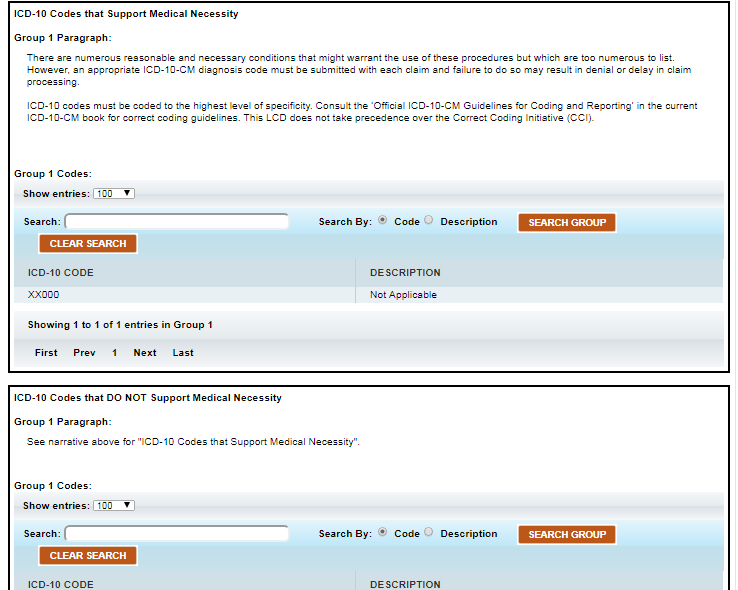 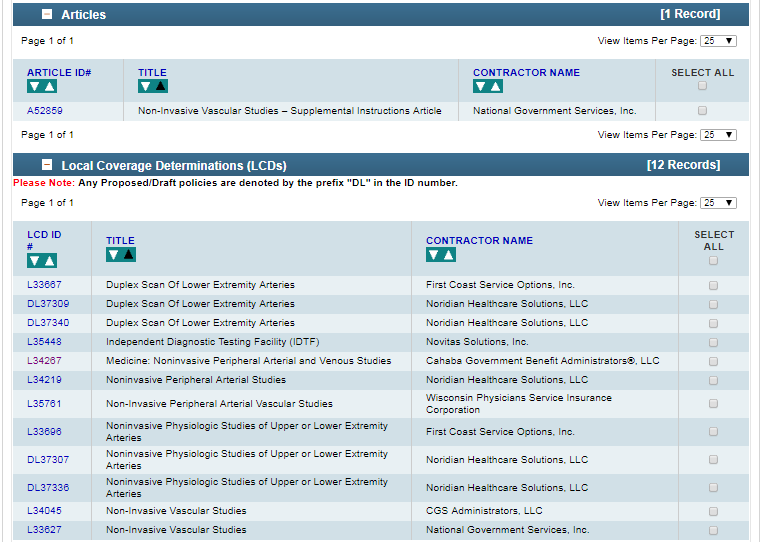 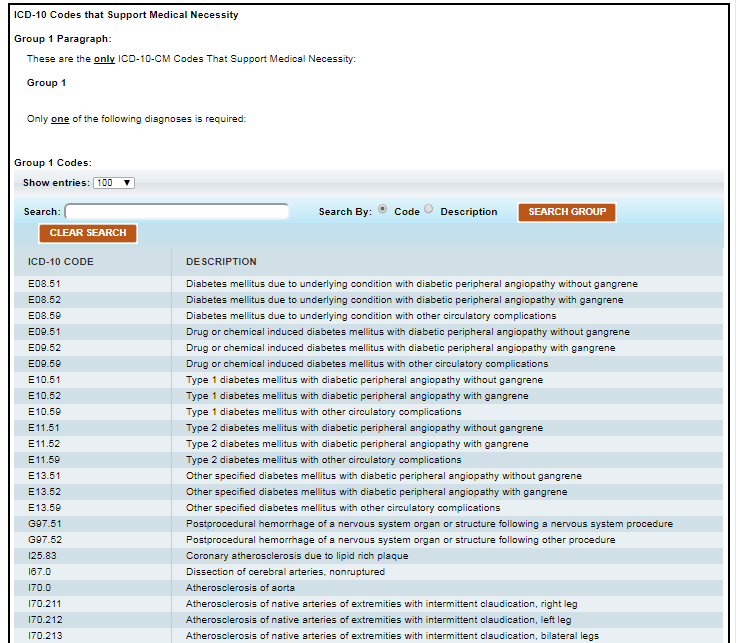 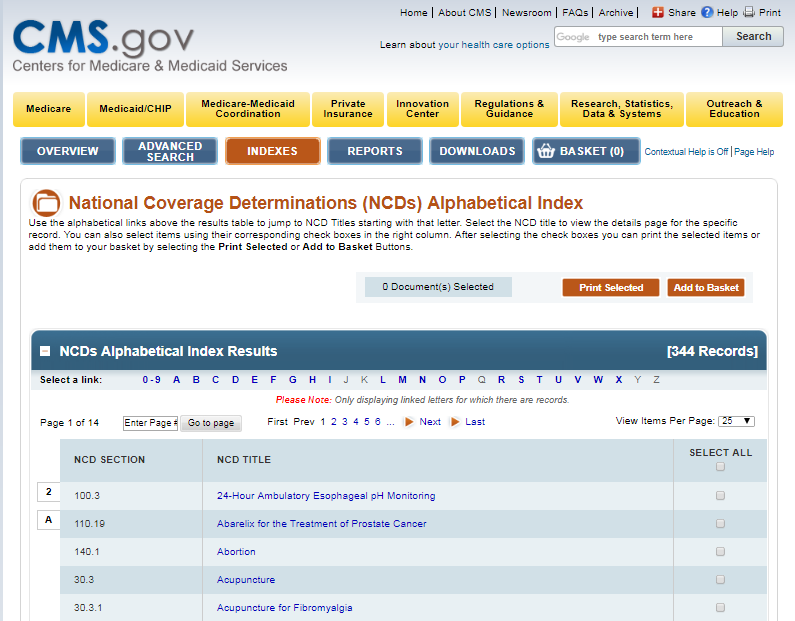 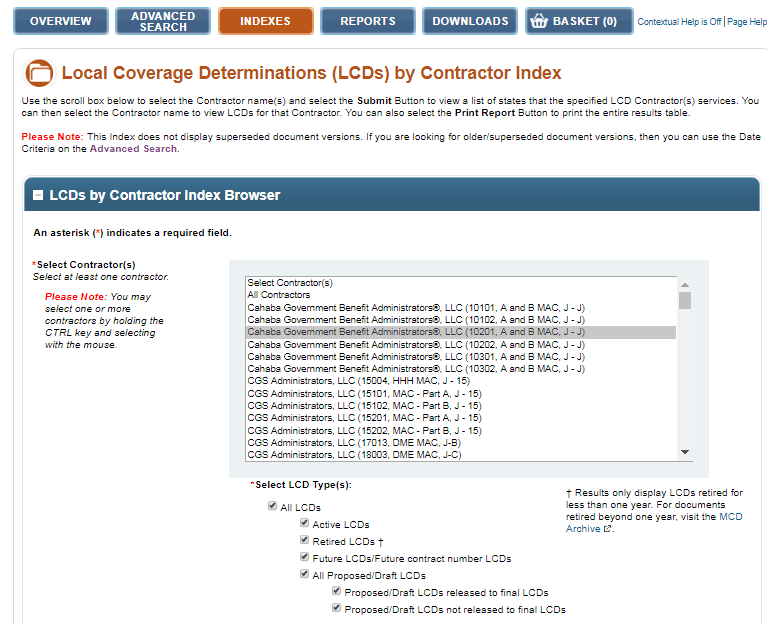 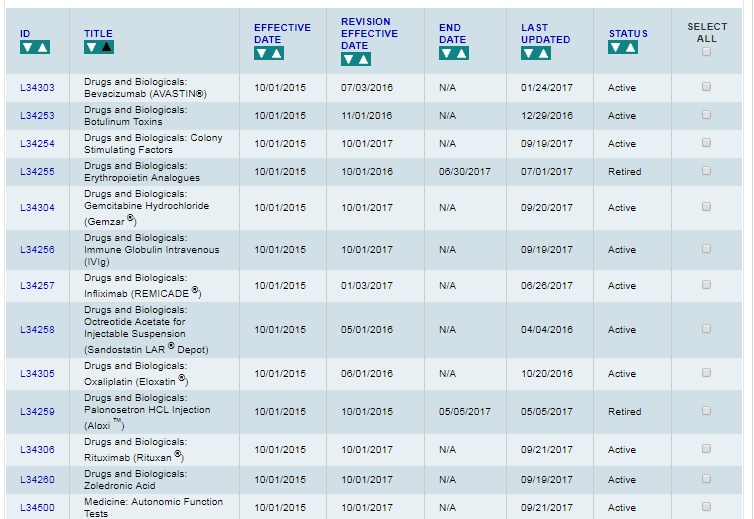 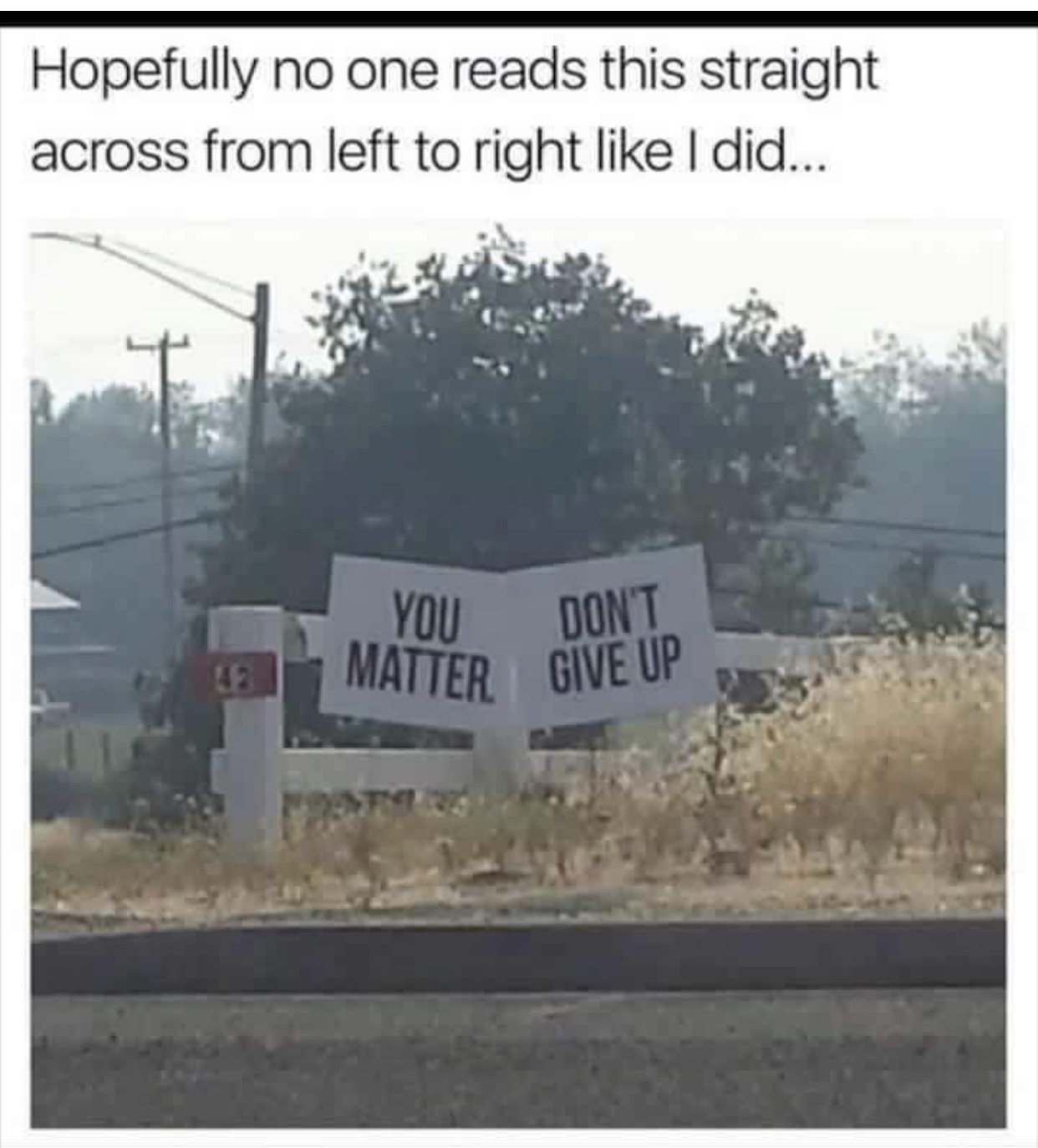 CarrierWebsite
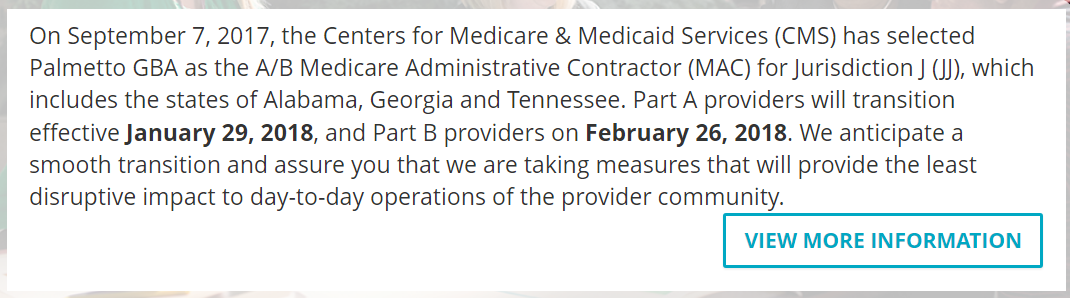 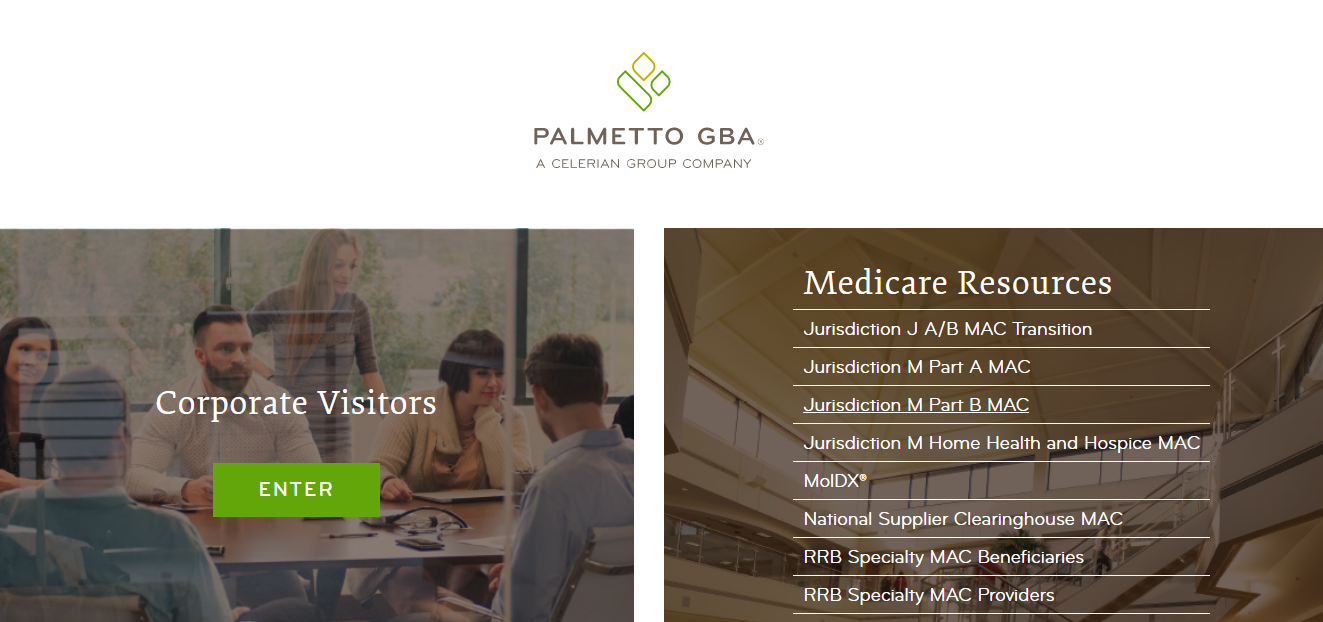 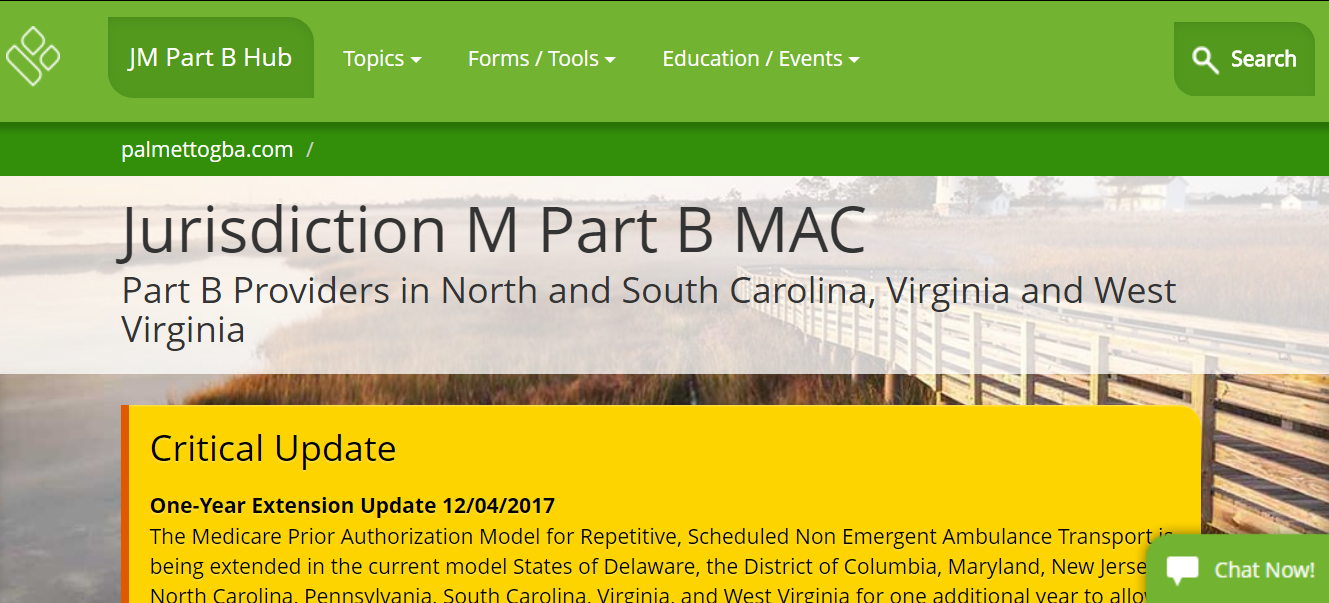 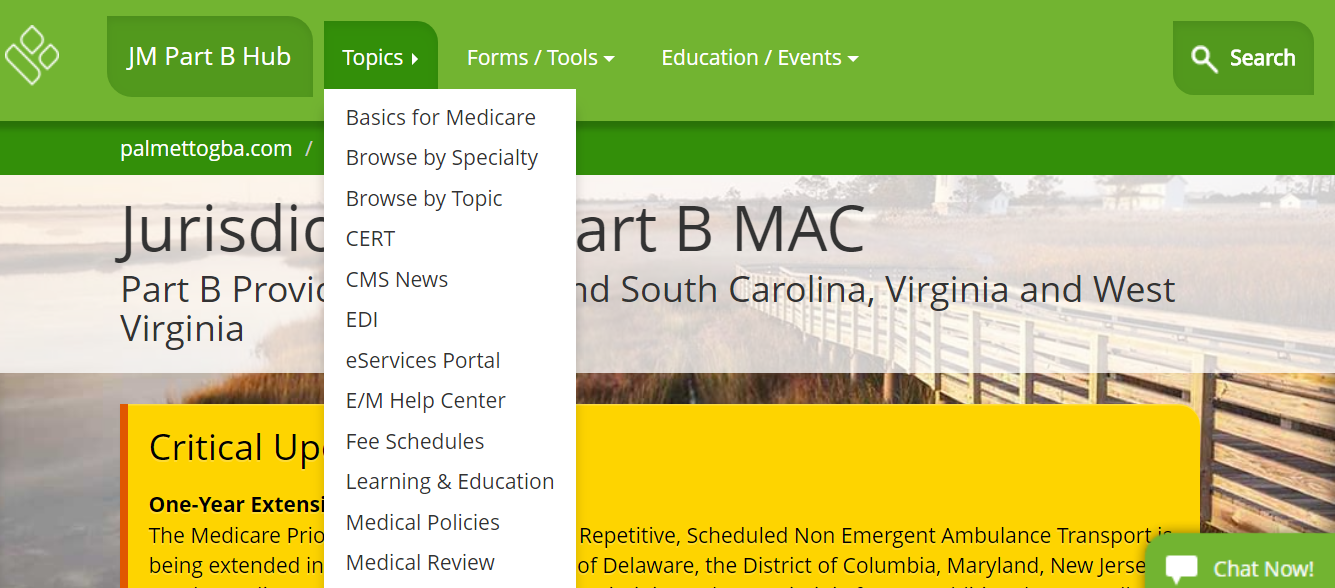 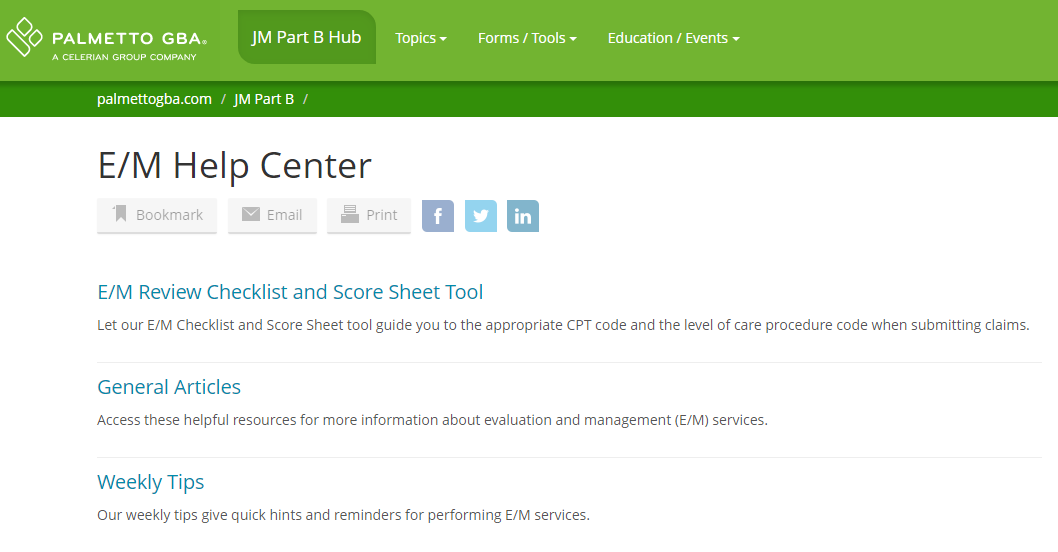 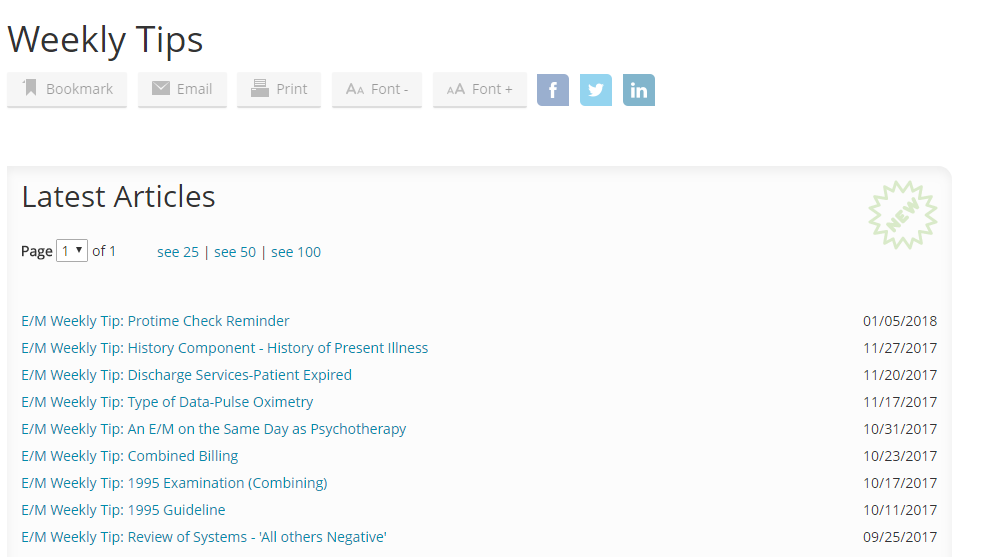 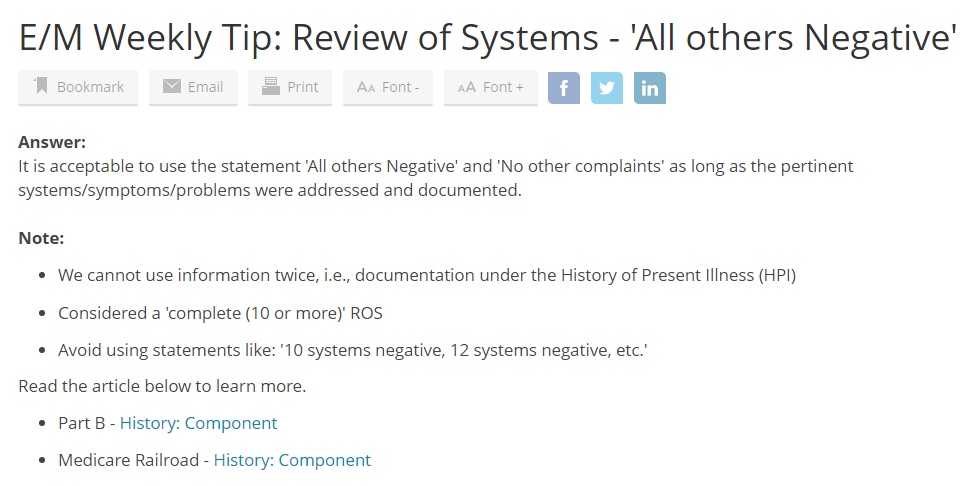 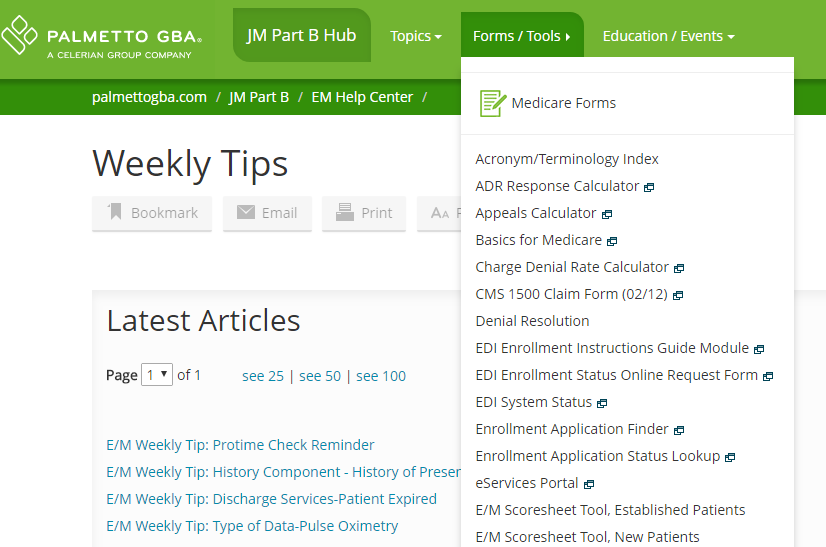 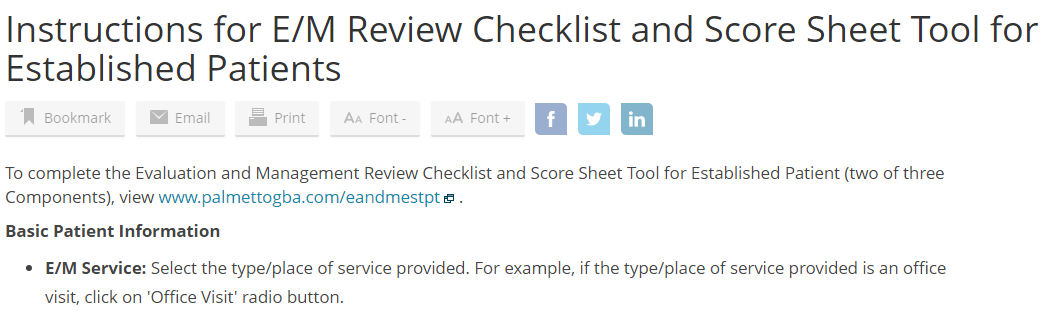 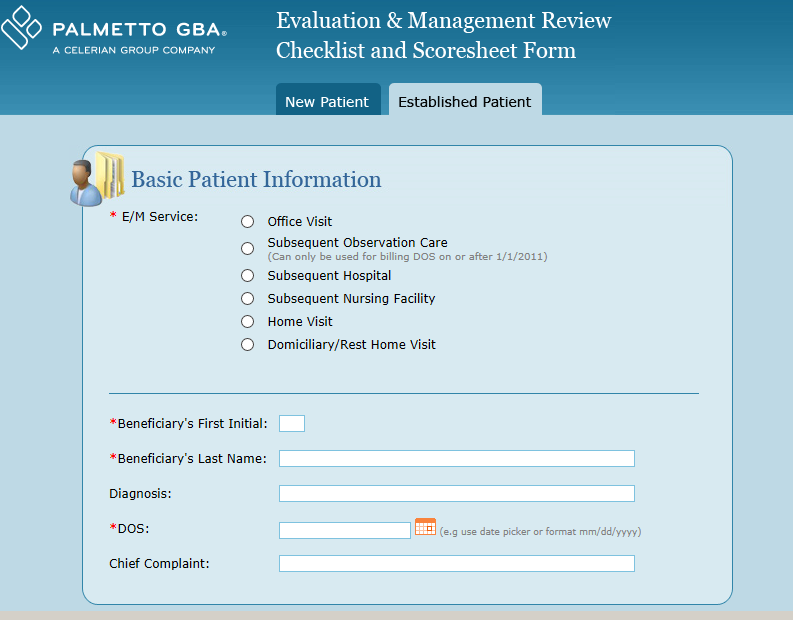 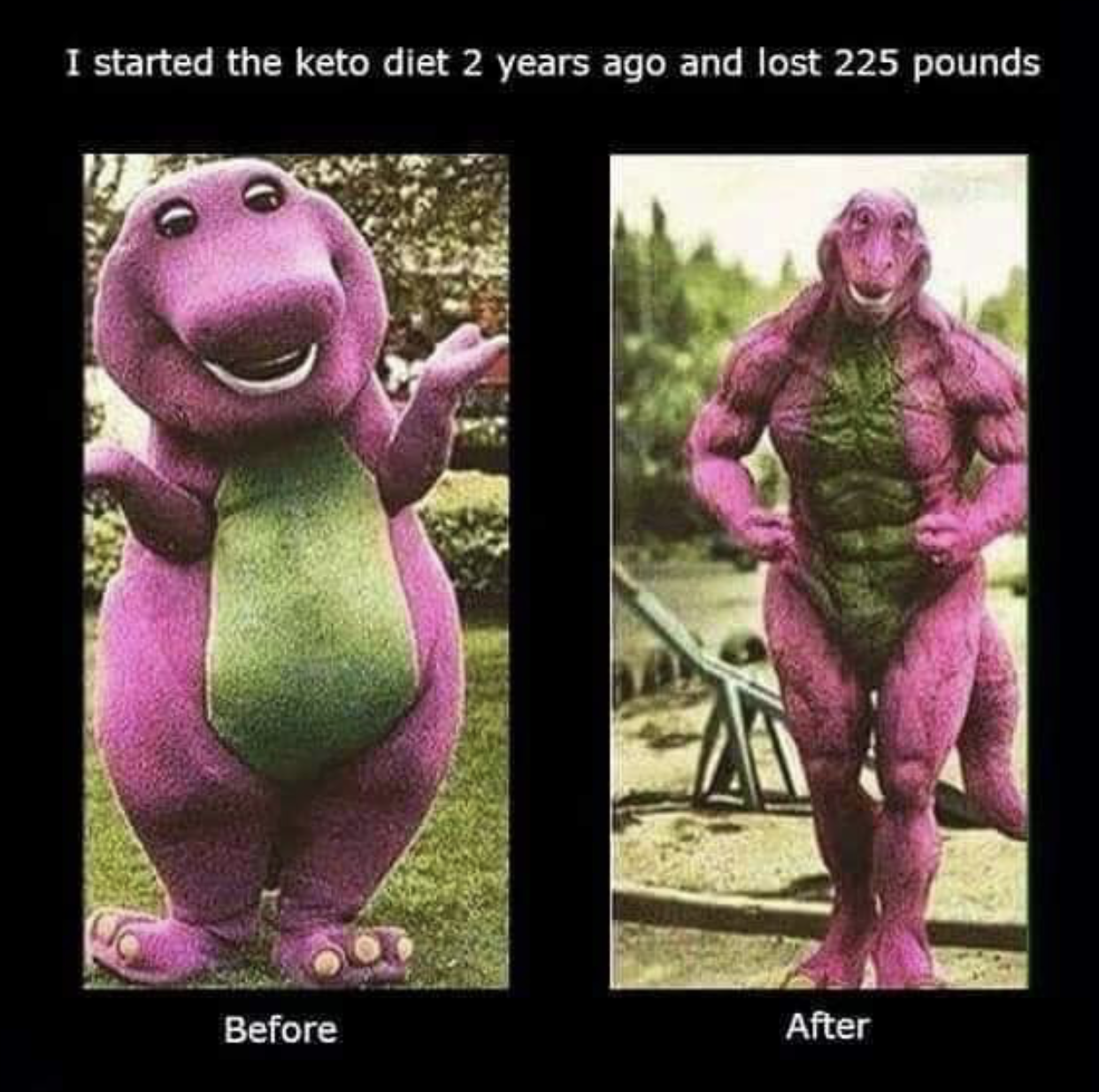 Fee Schedule and Modifiers
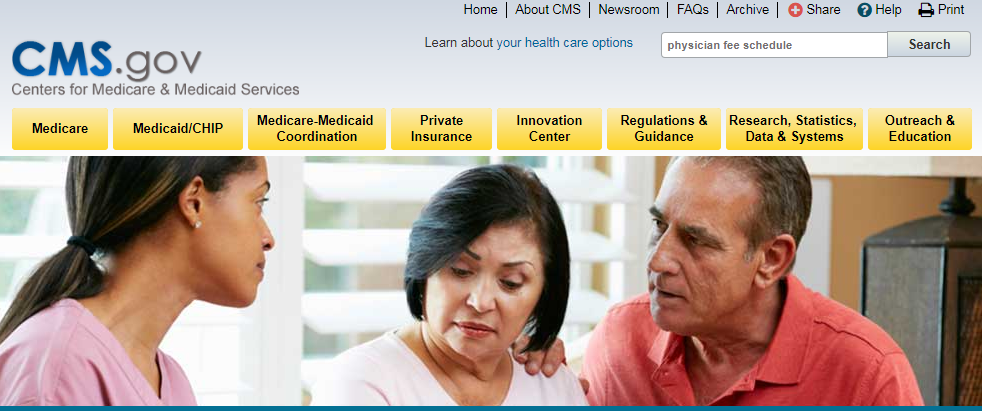 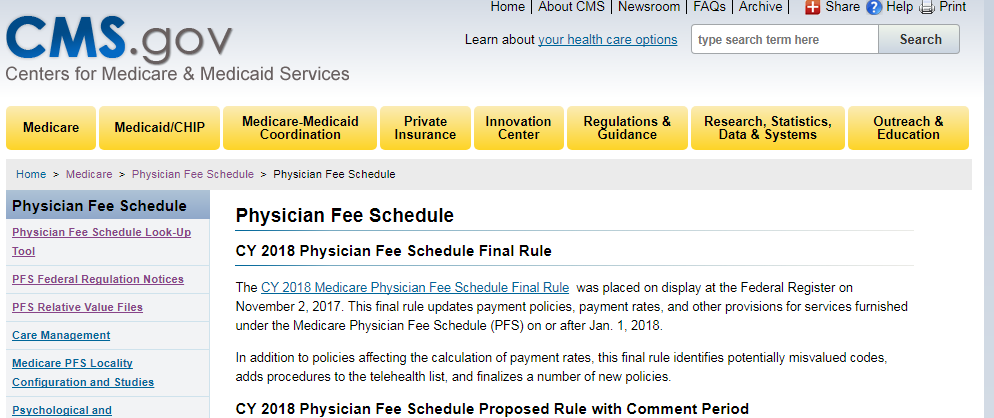 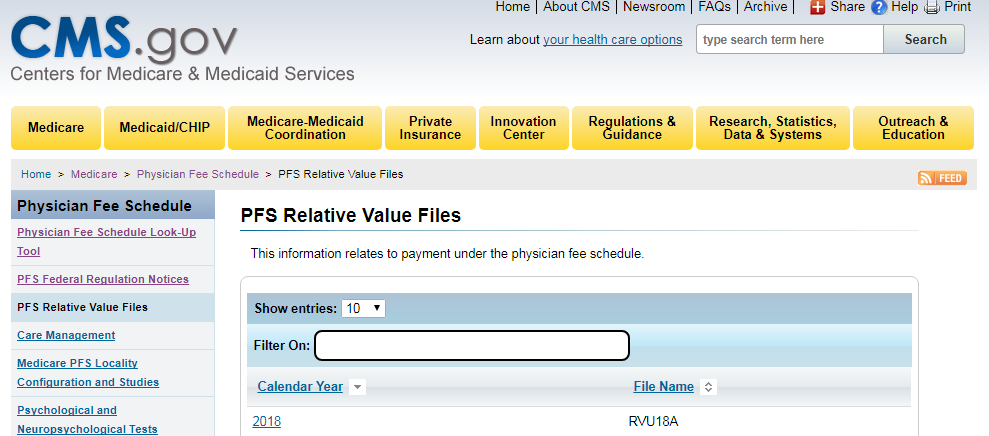 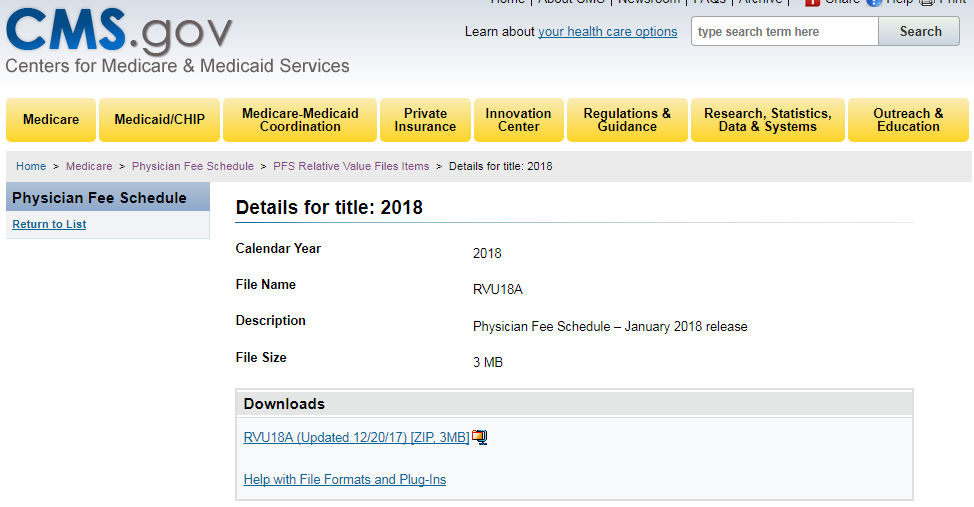 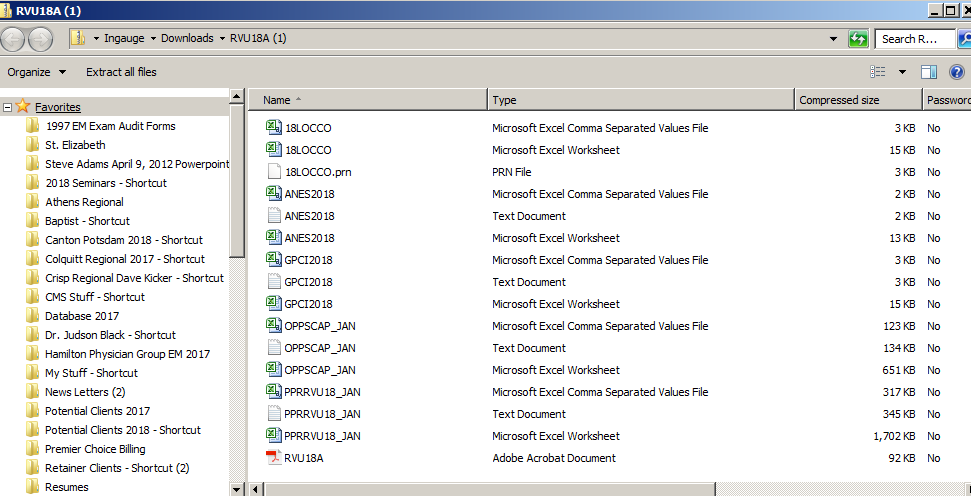 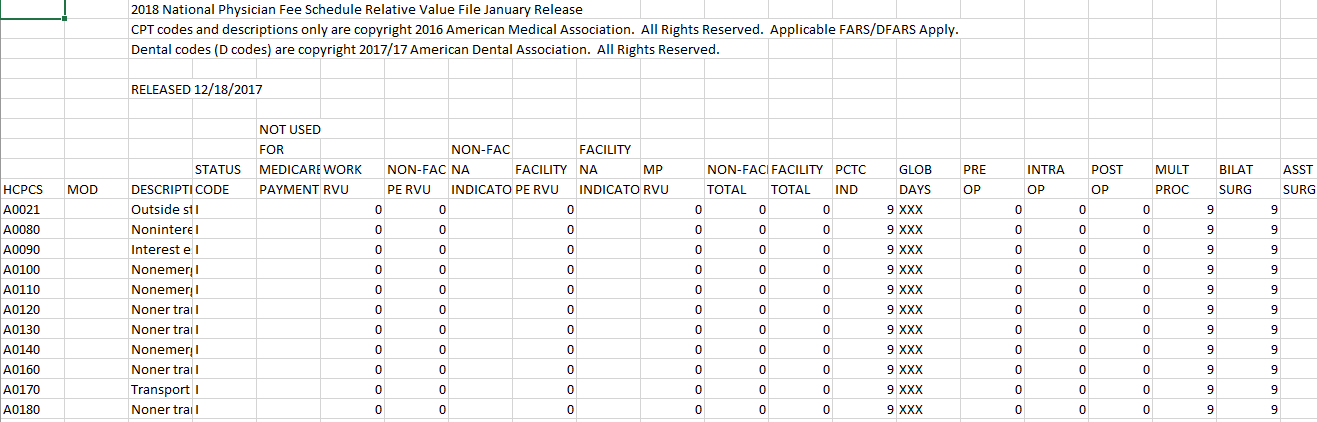 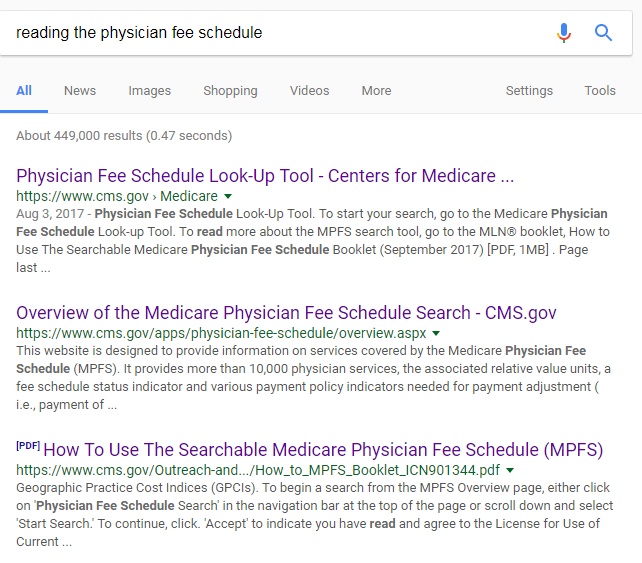 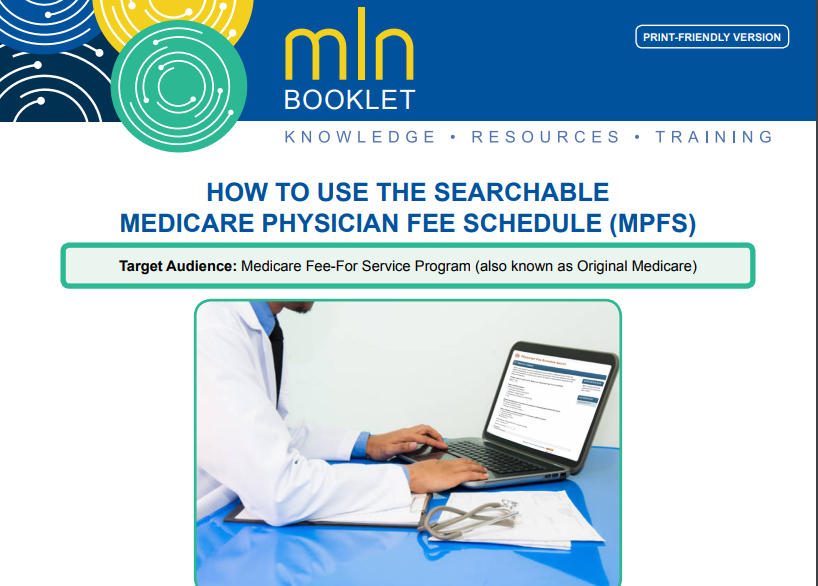 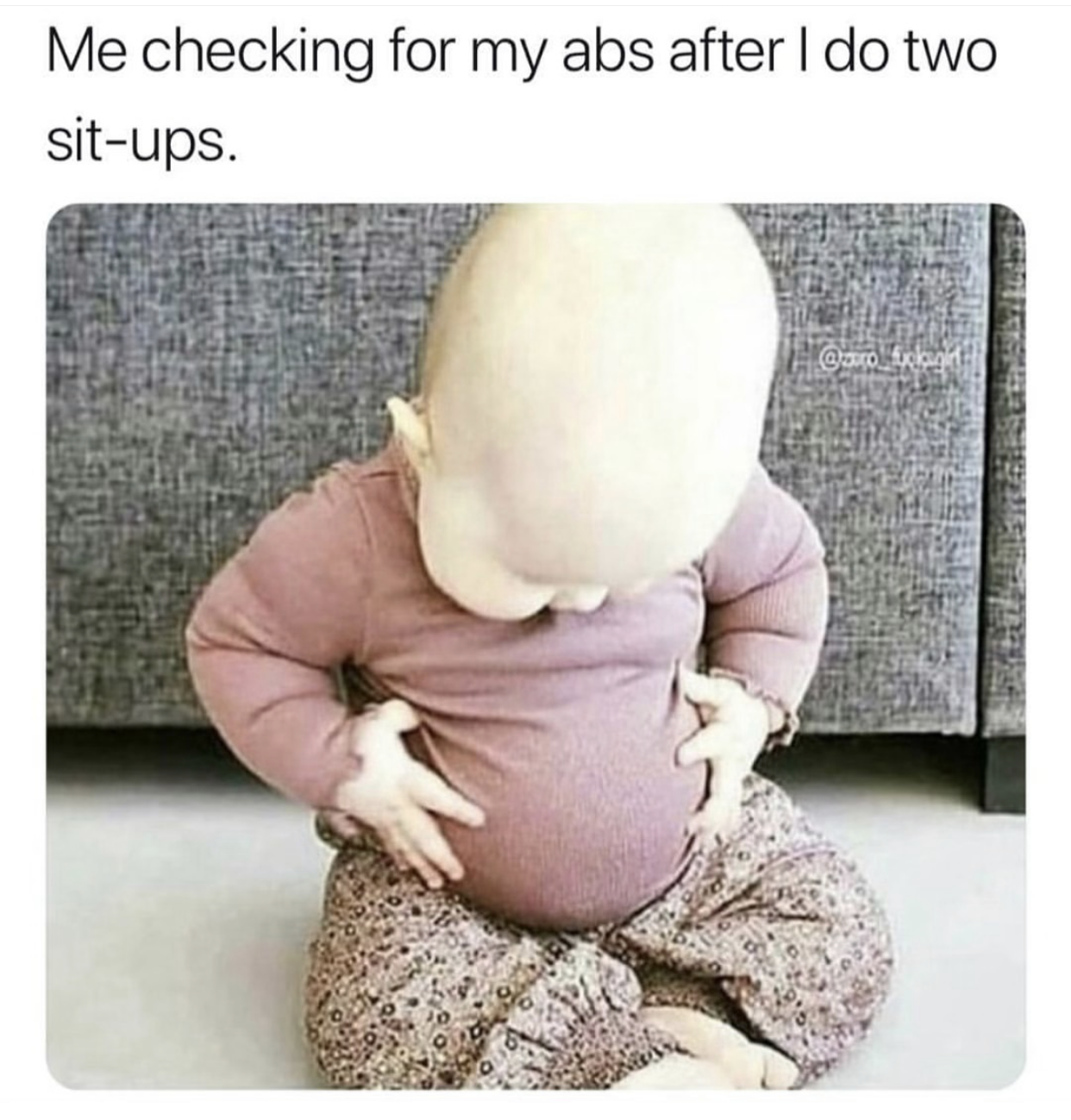 NCCI
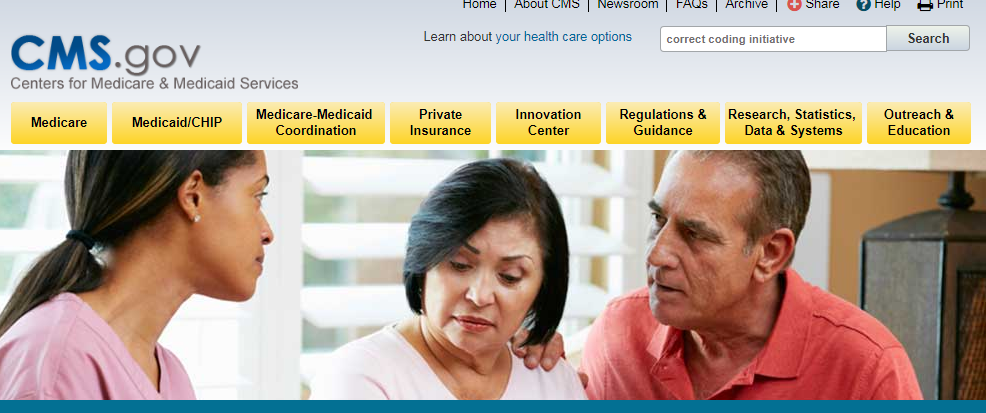 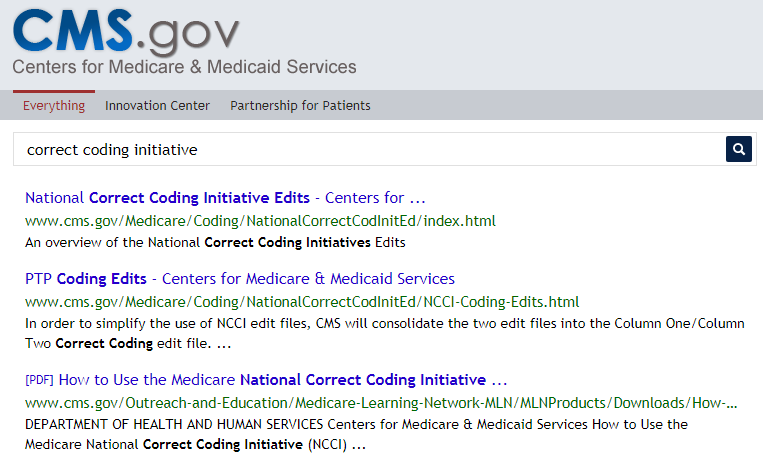 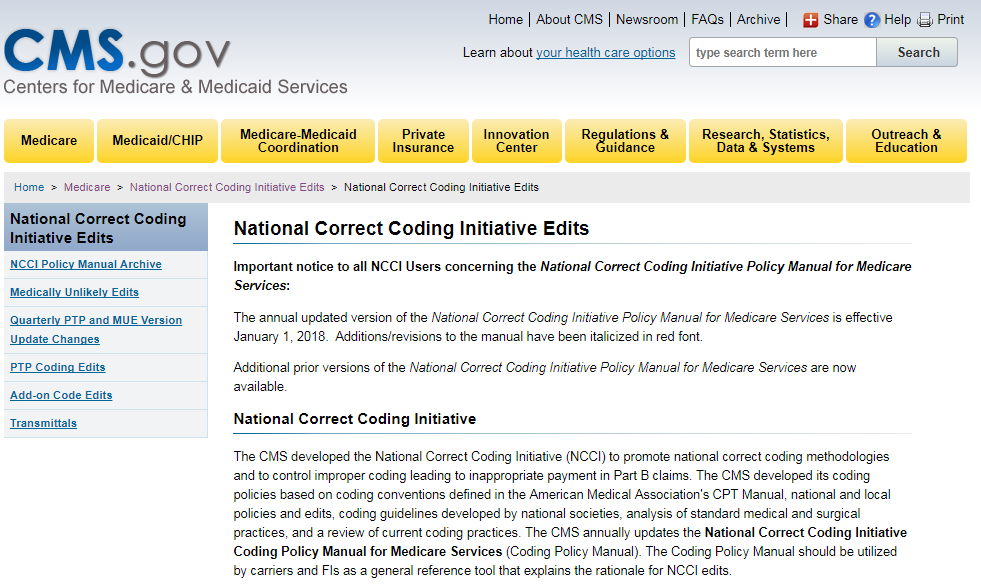 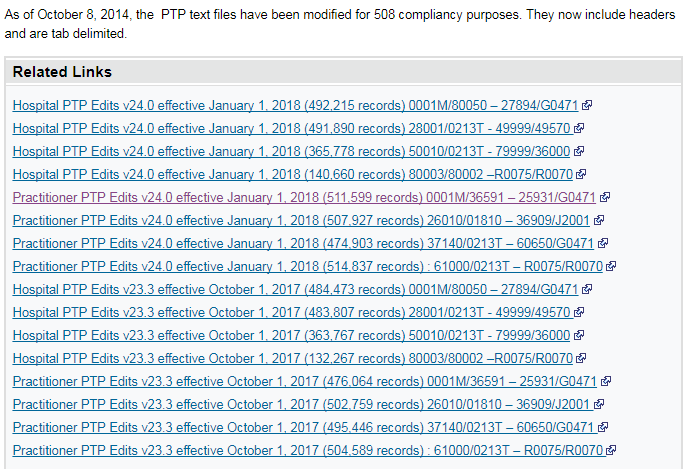 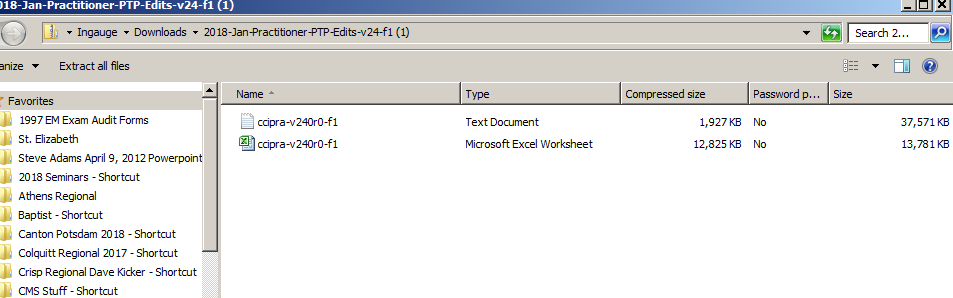 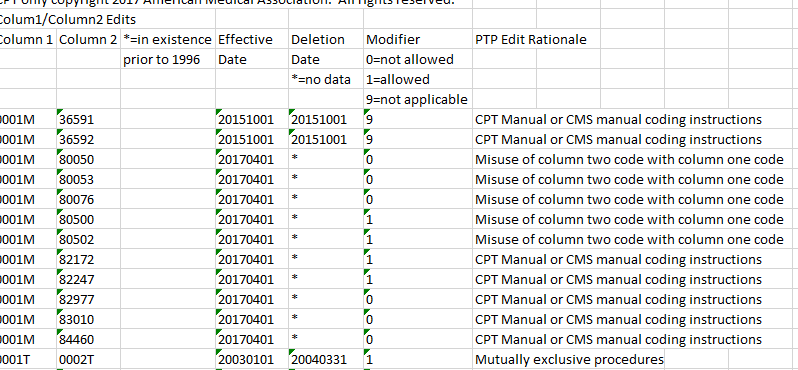 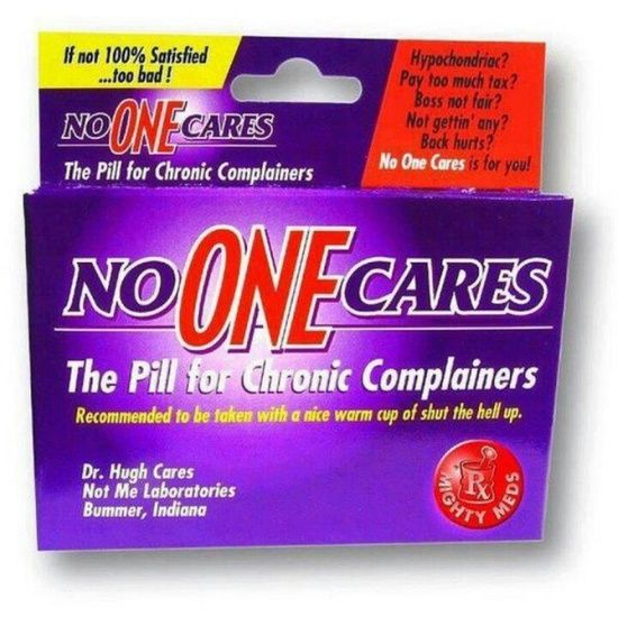 HCCs and RAF
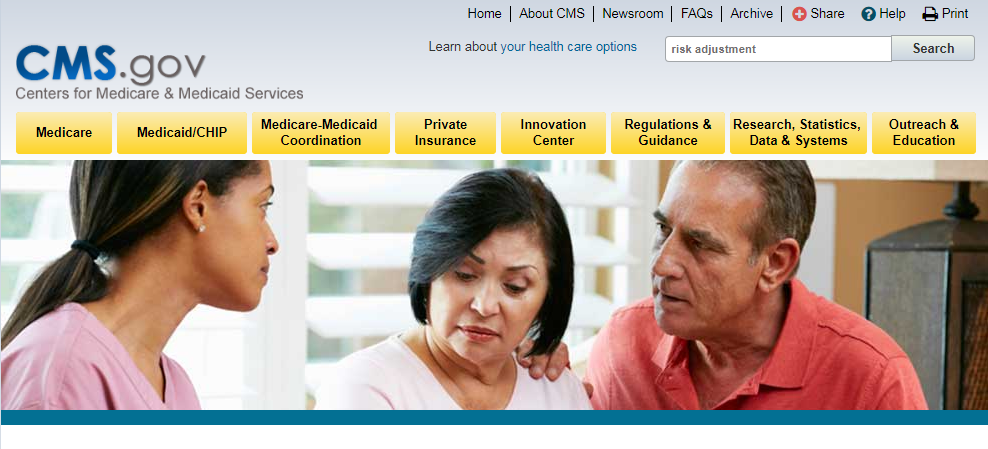 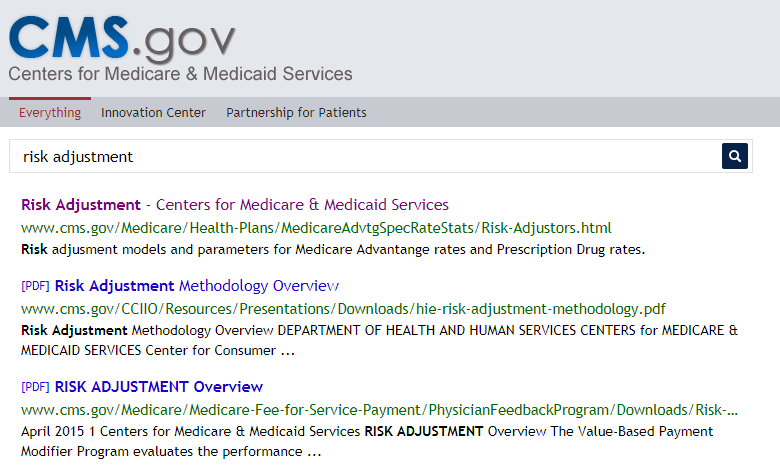 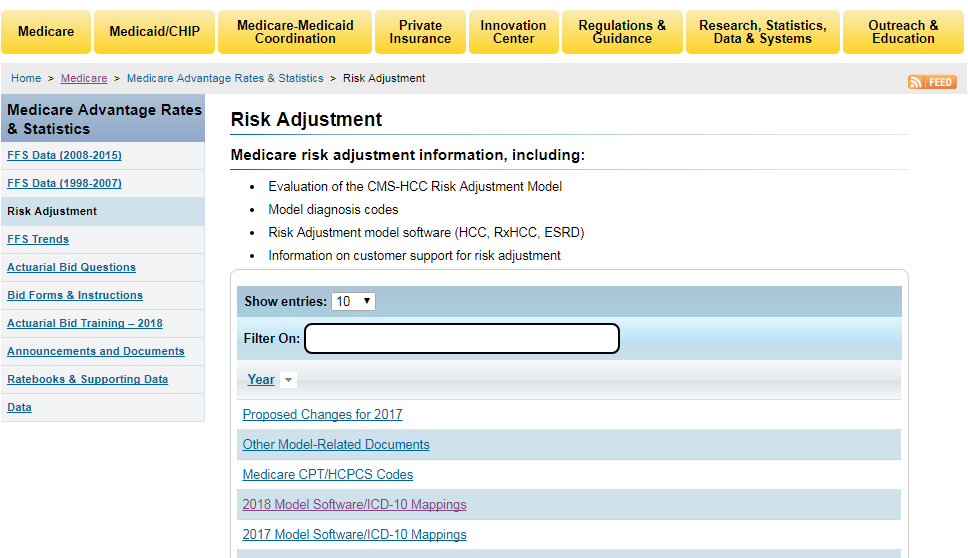 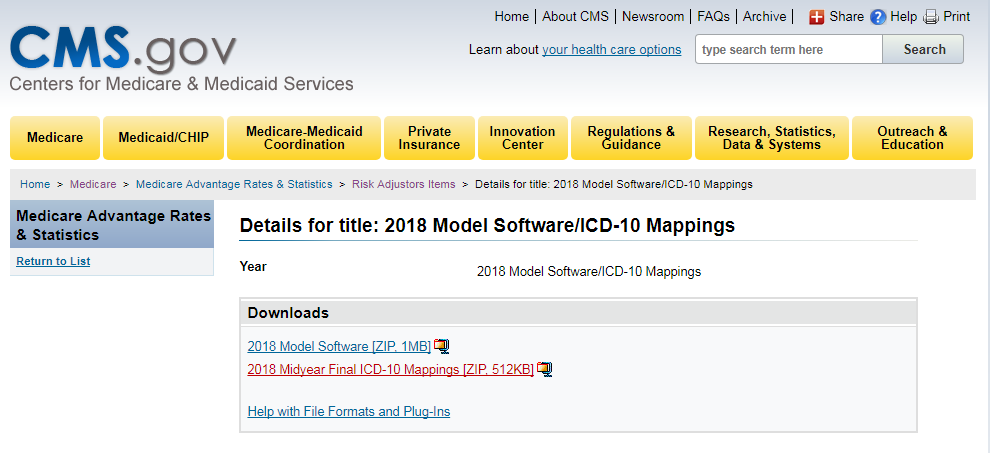 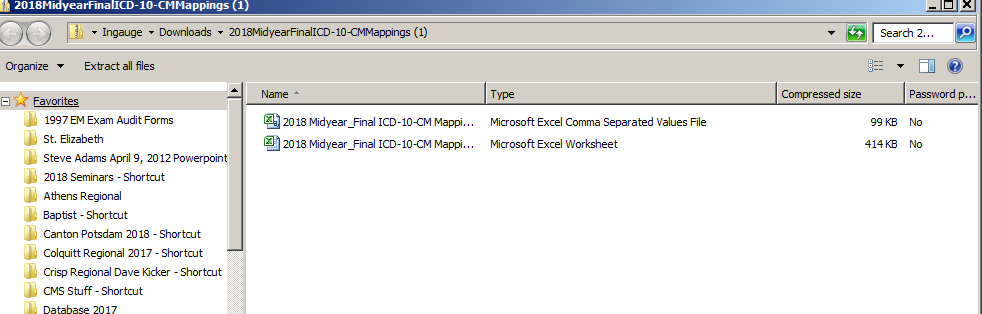 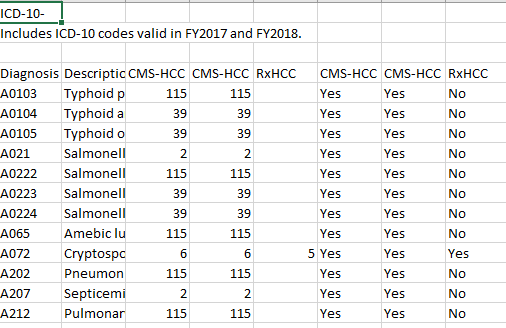 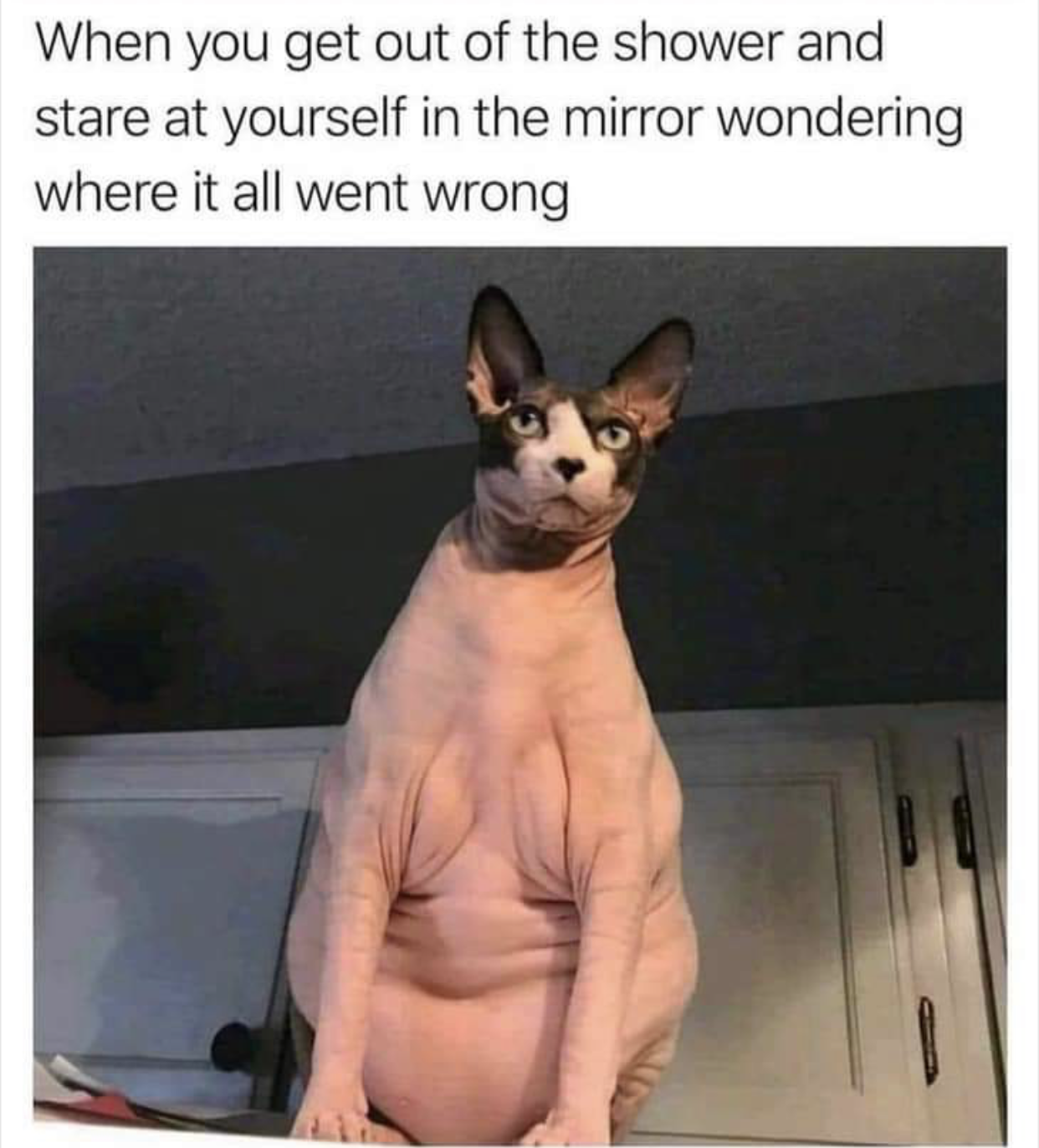 RAC Auditors
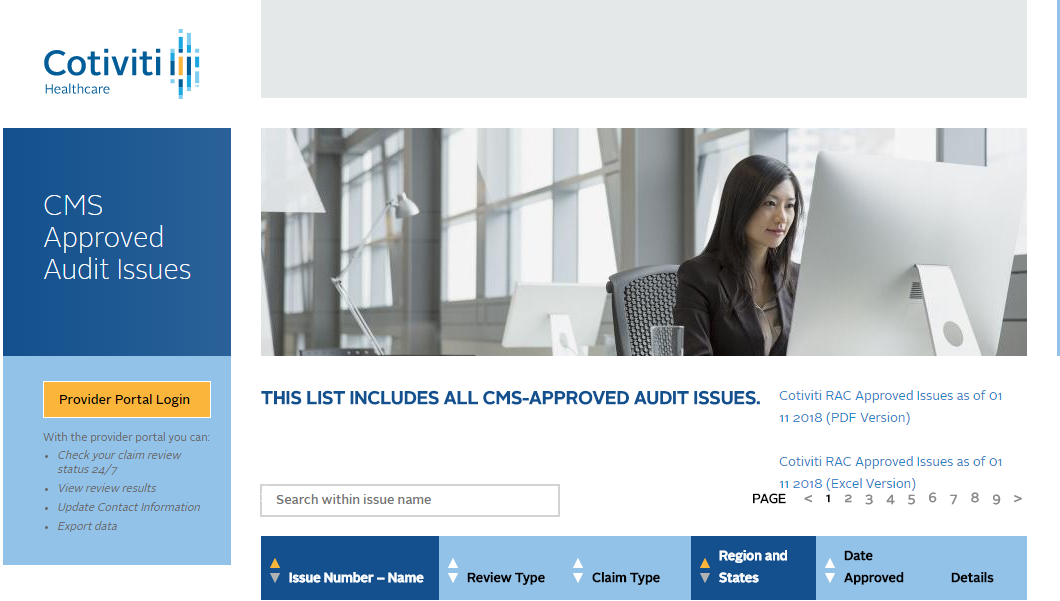 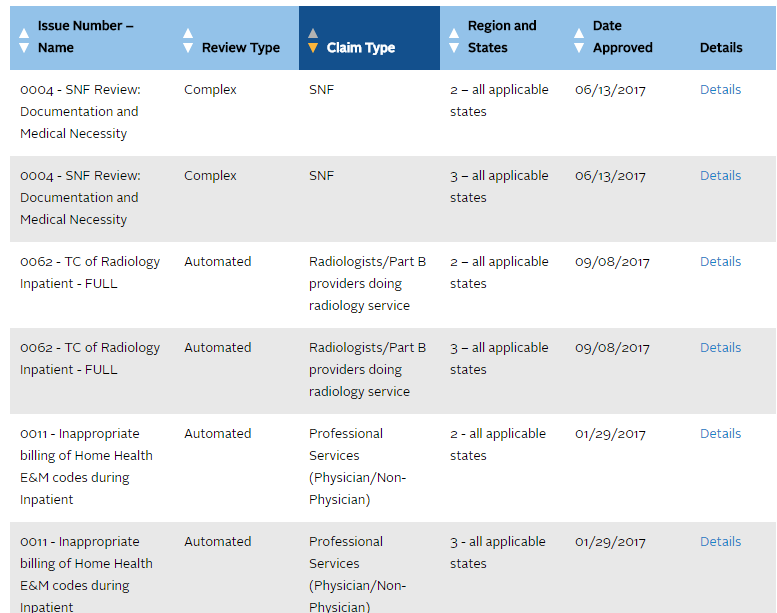 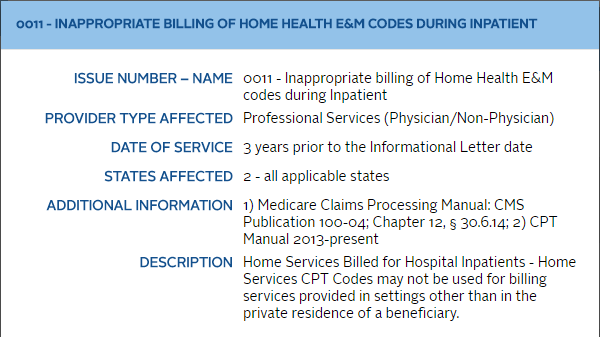 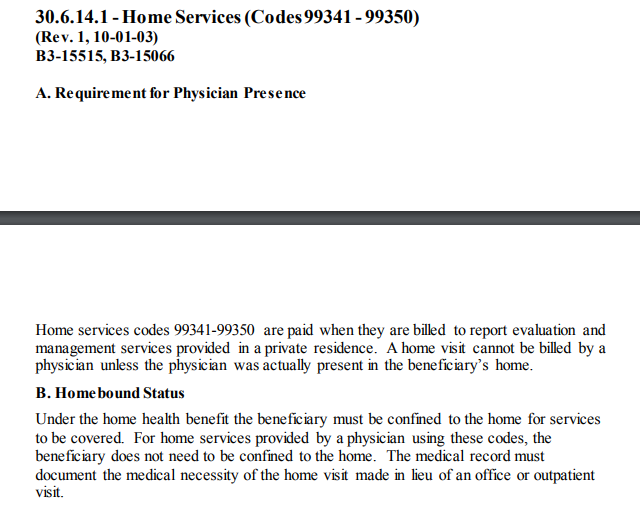 OIG Work Plan
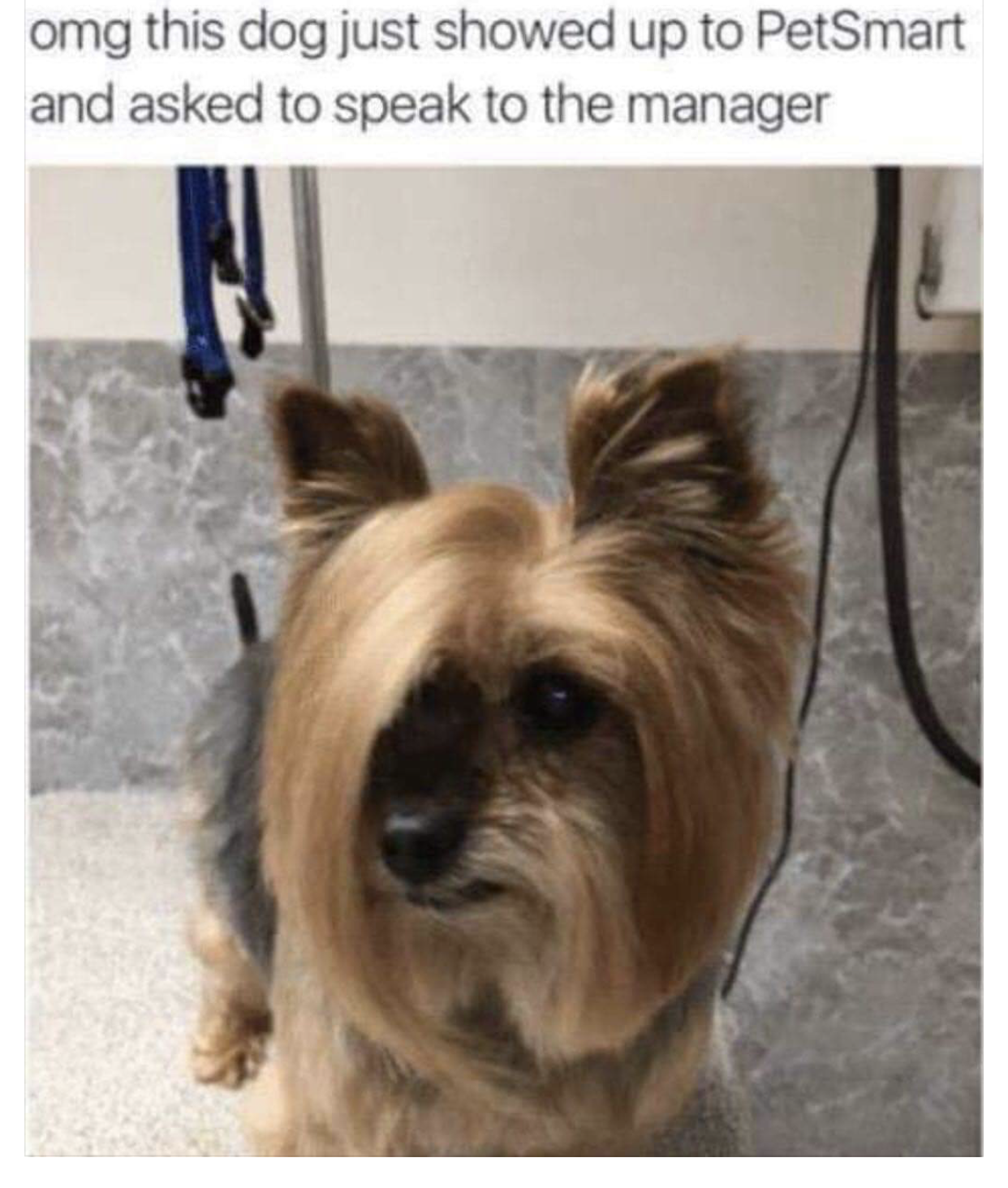 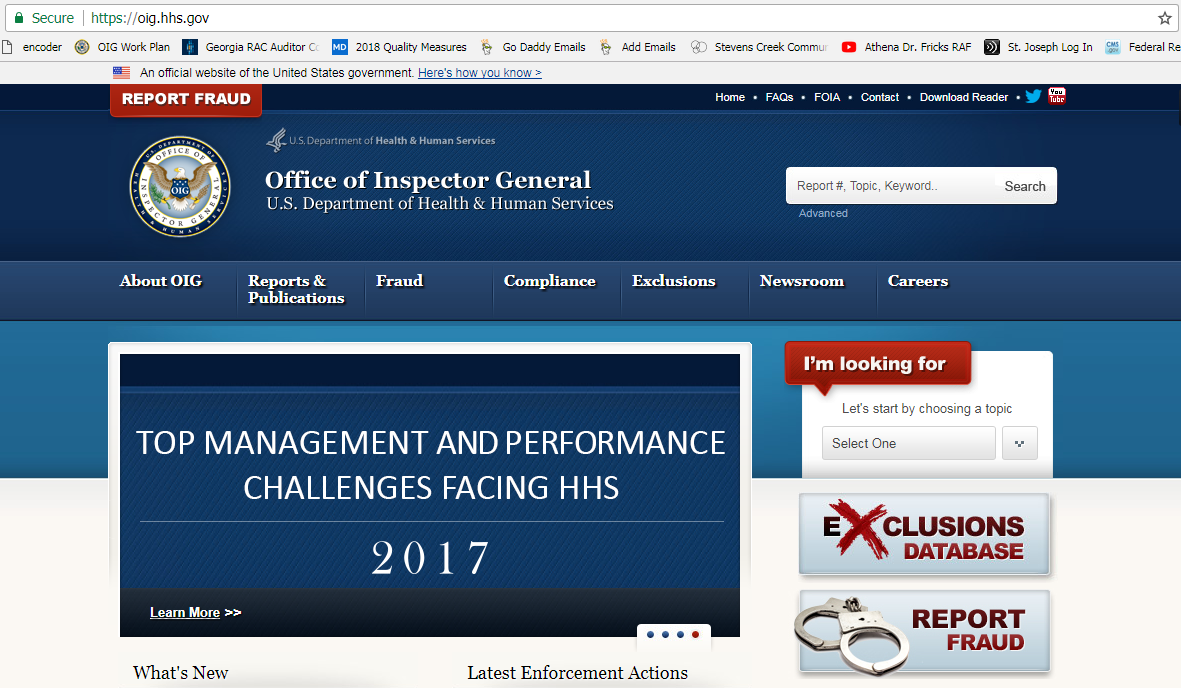 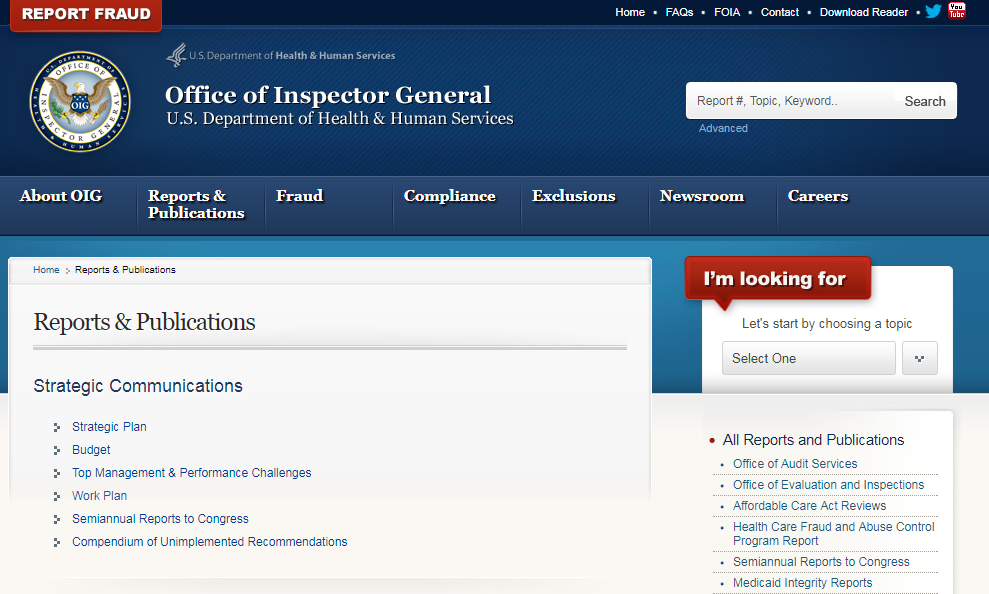 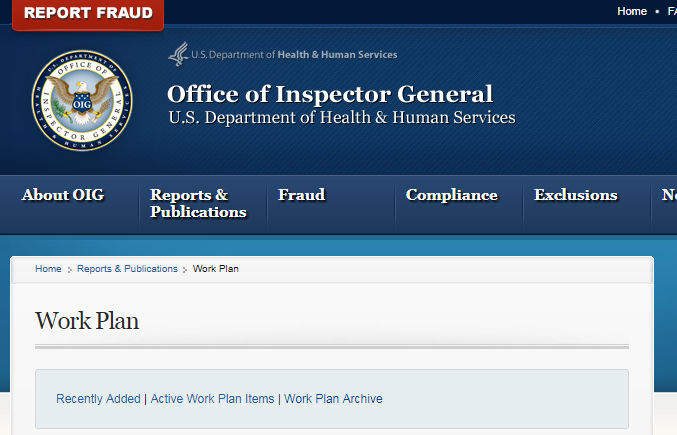 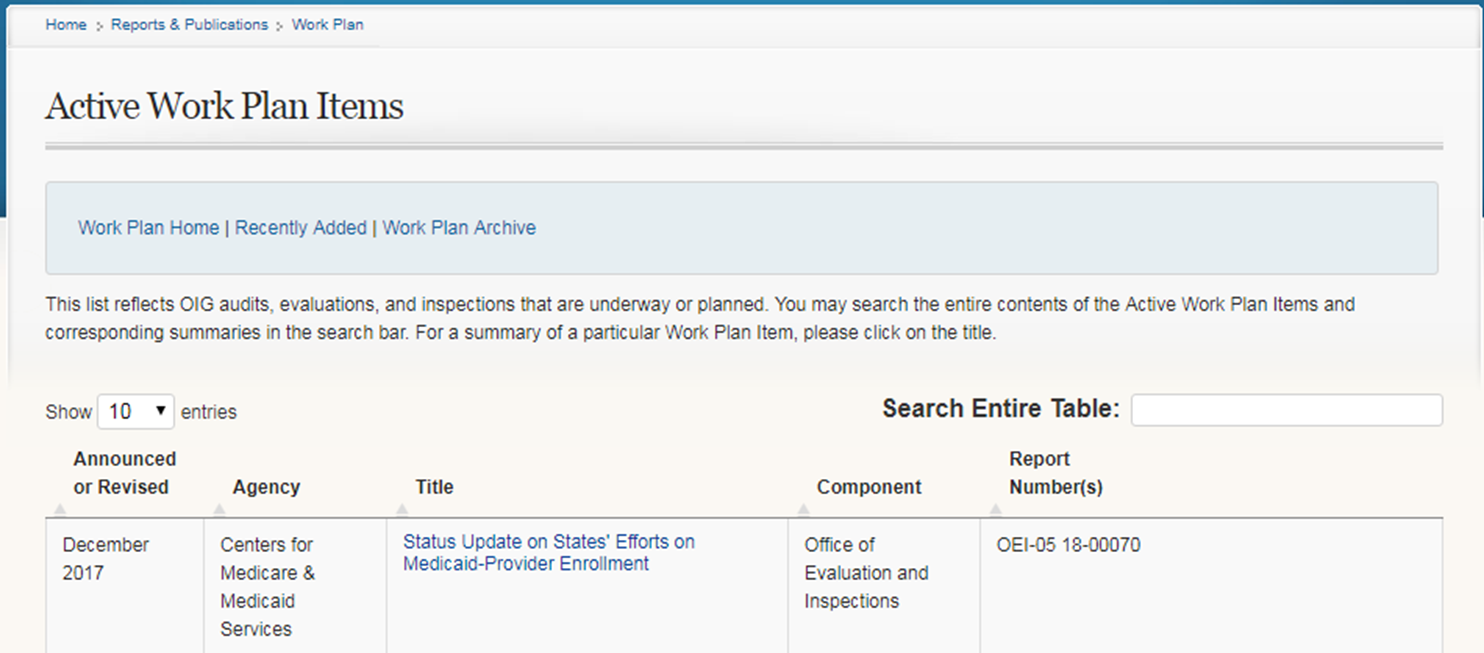 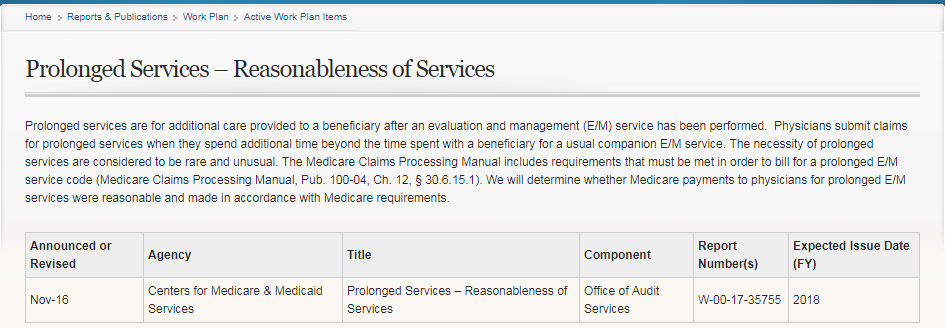 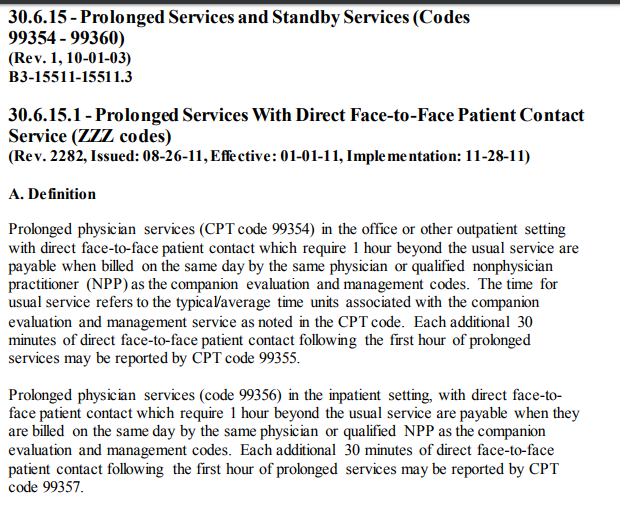 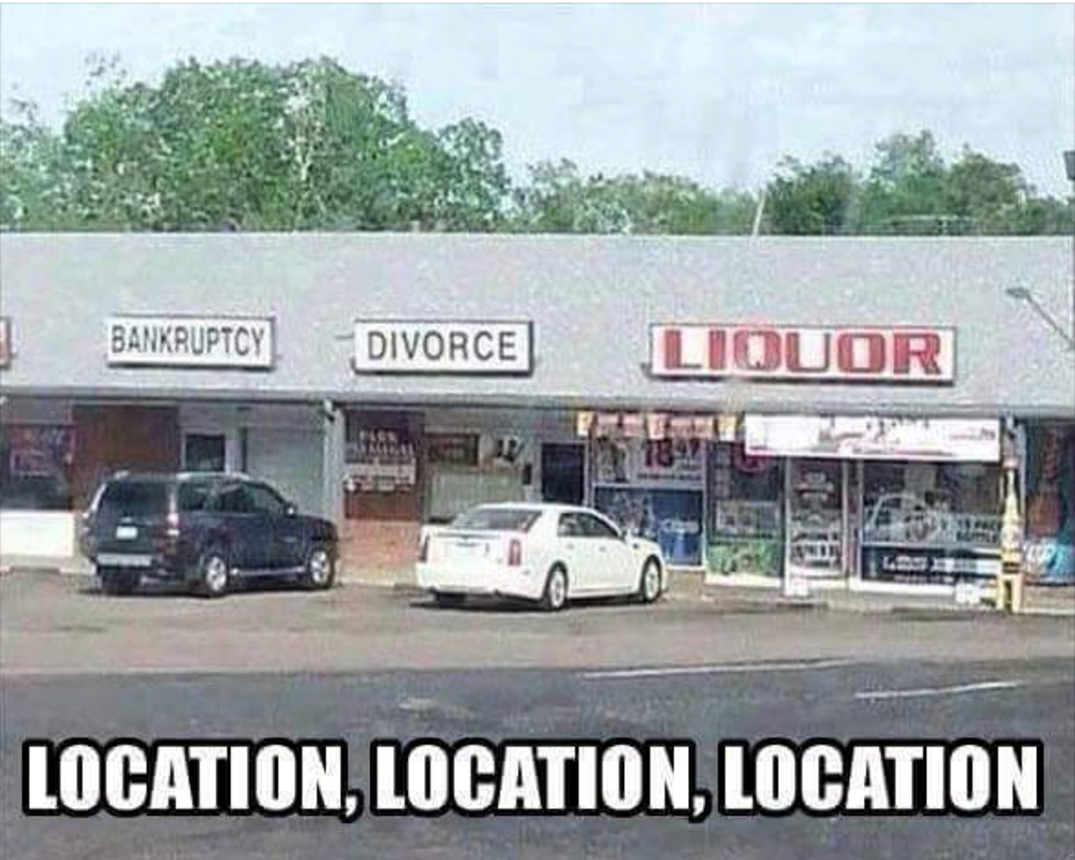 Google
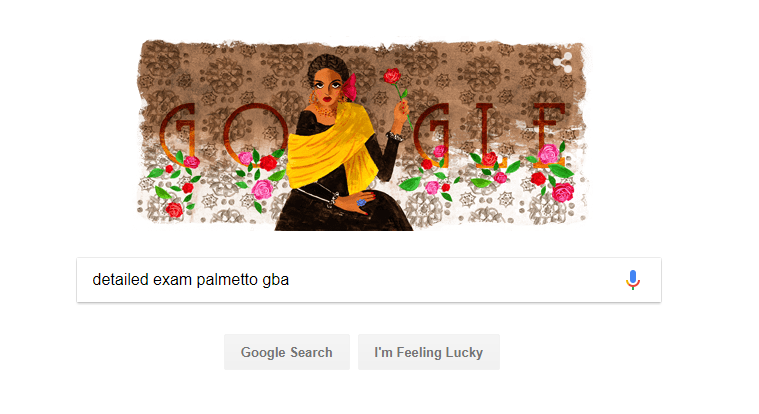 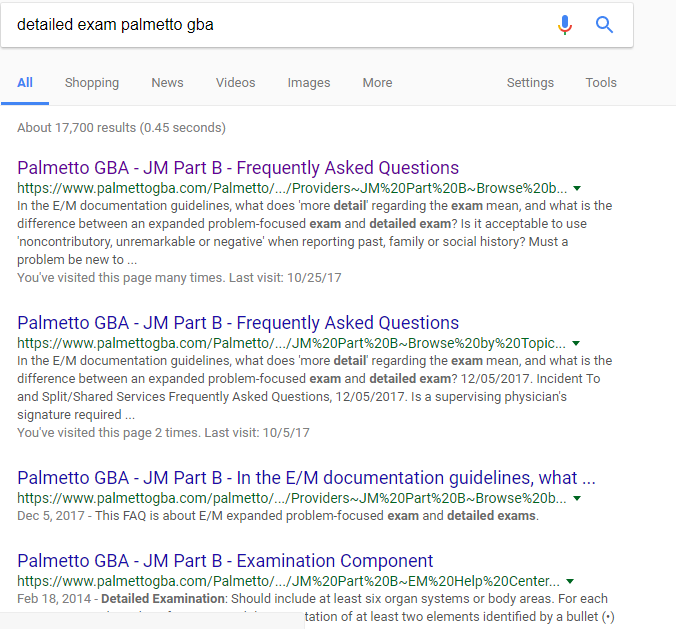 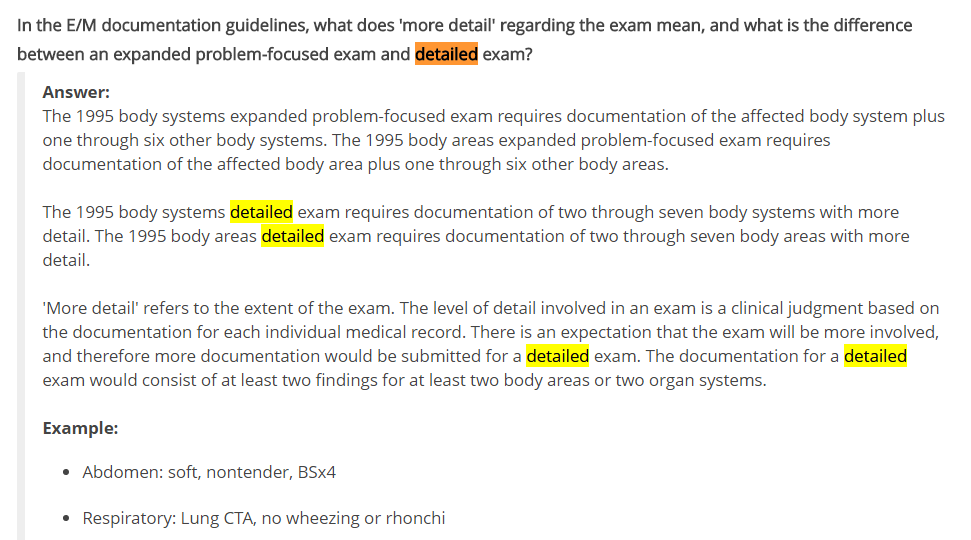 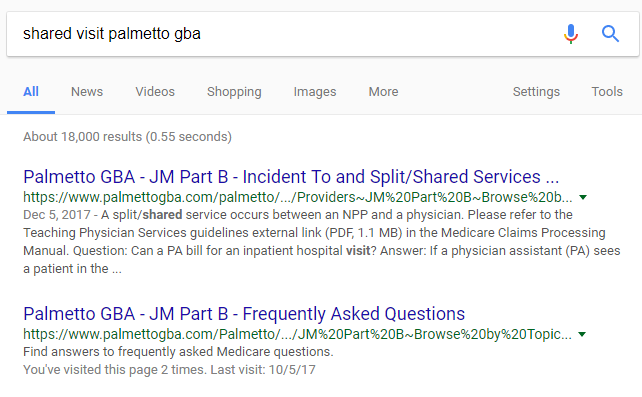 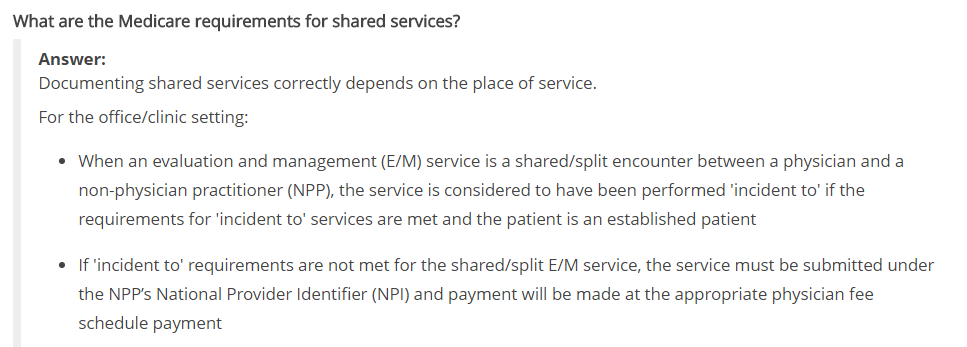 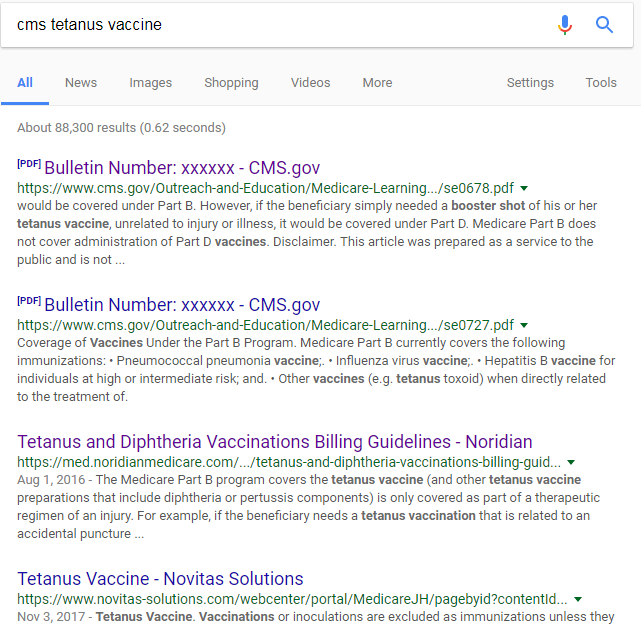 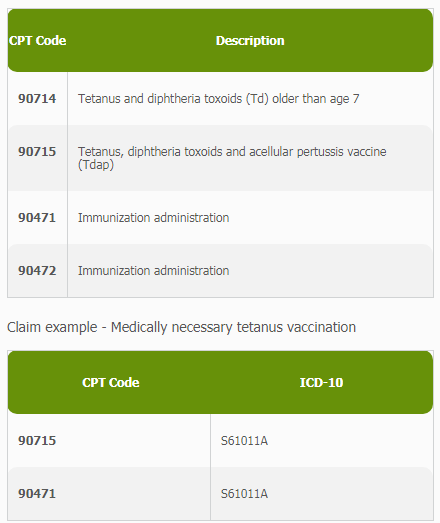 Encoder Pro
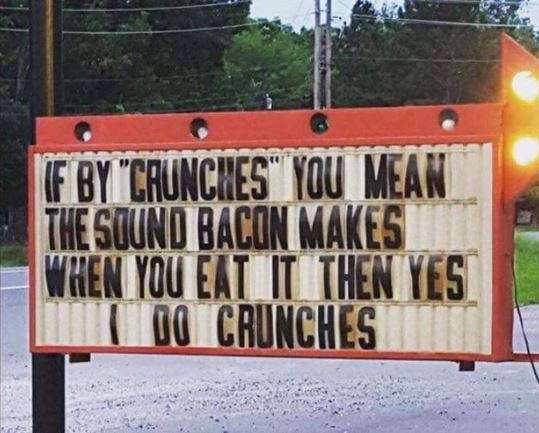 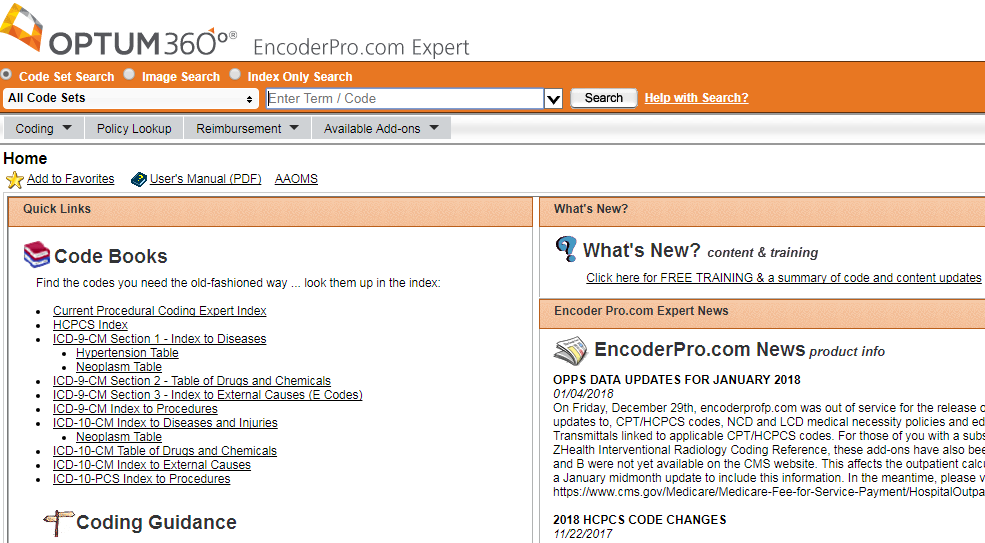 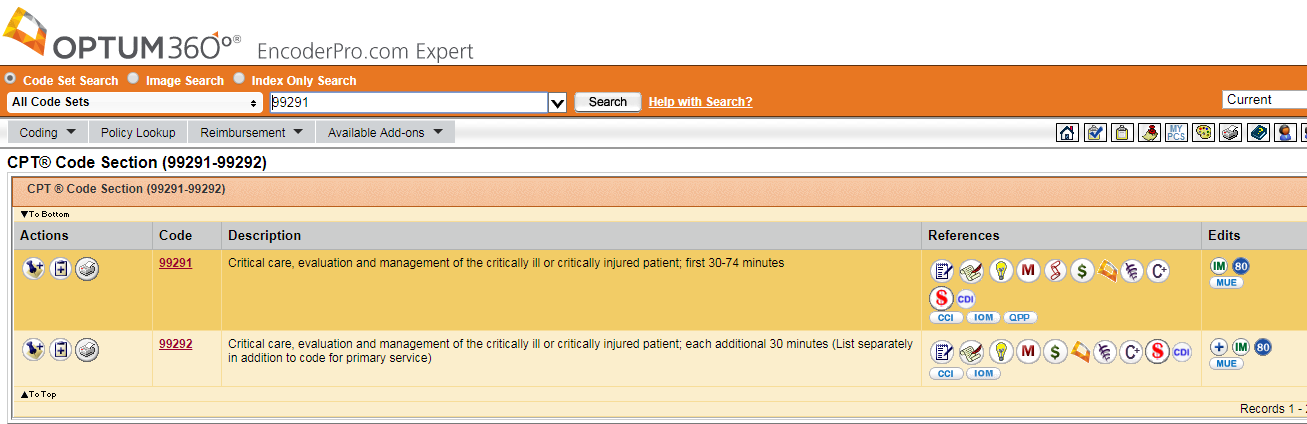 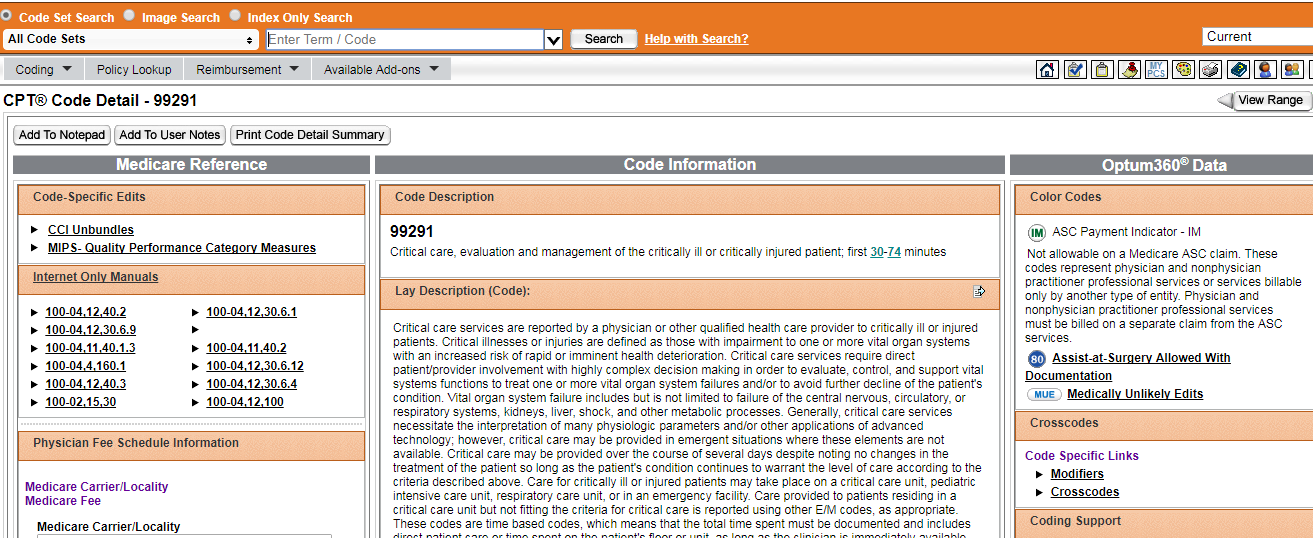 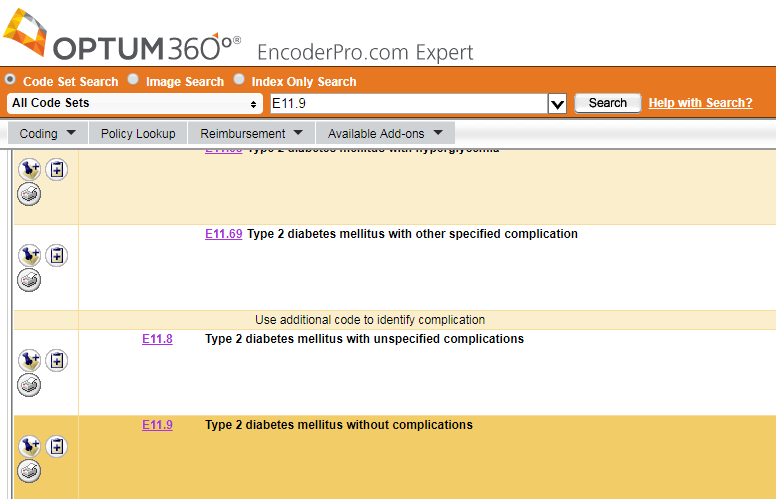 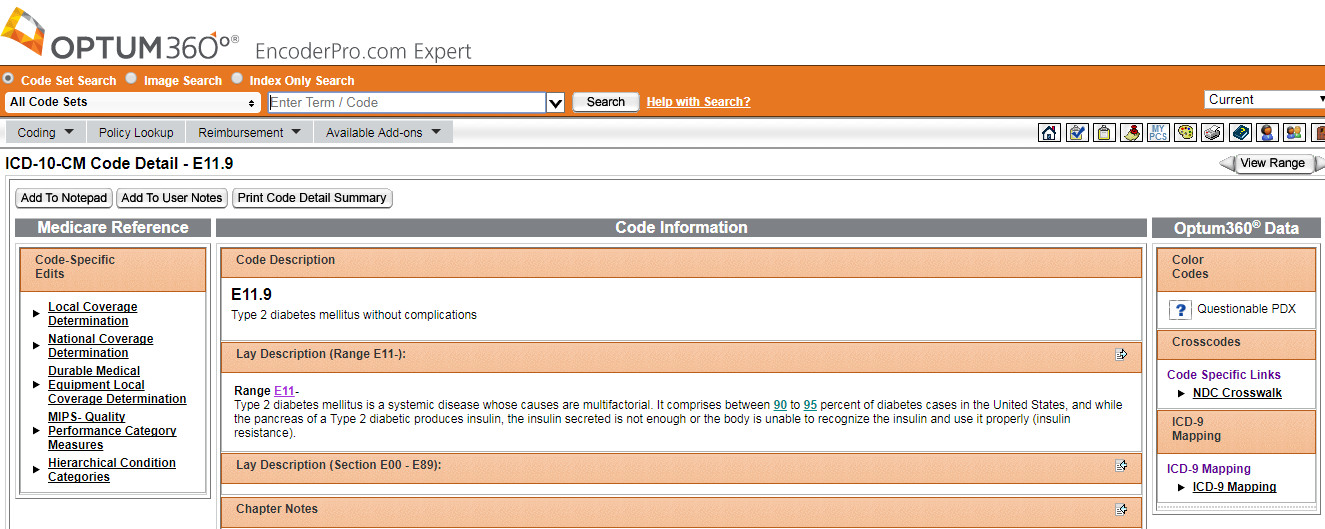 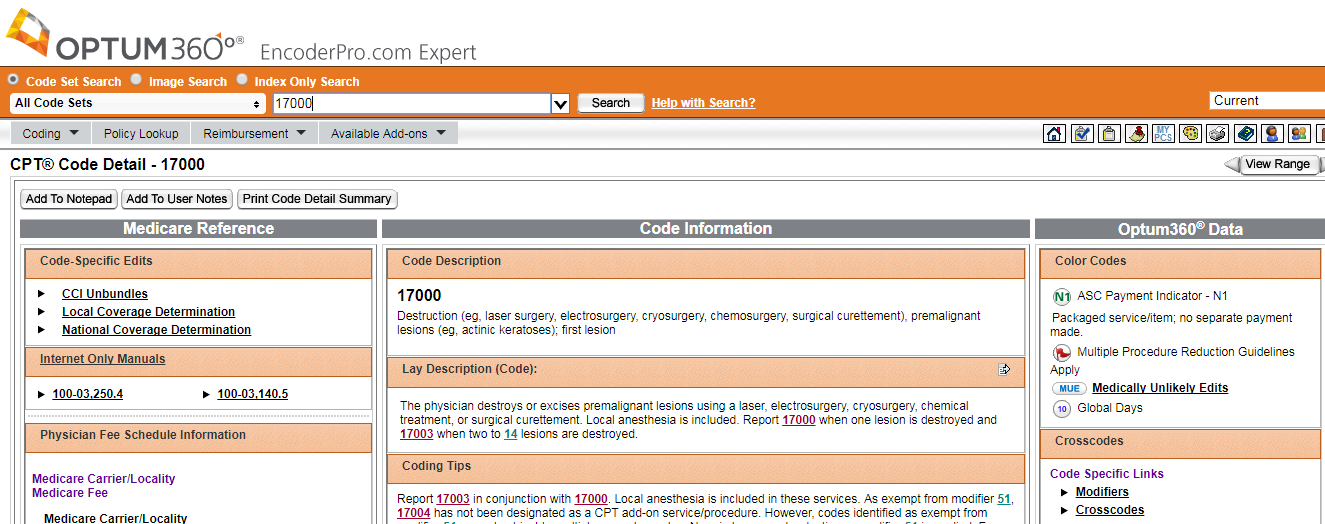 Discussion Points
Using the CMS Web Site
RAC audits
OIG Work Plan
Using our Carrier Website
Google Works
Using Encoder Pro
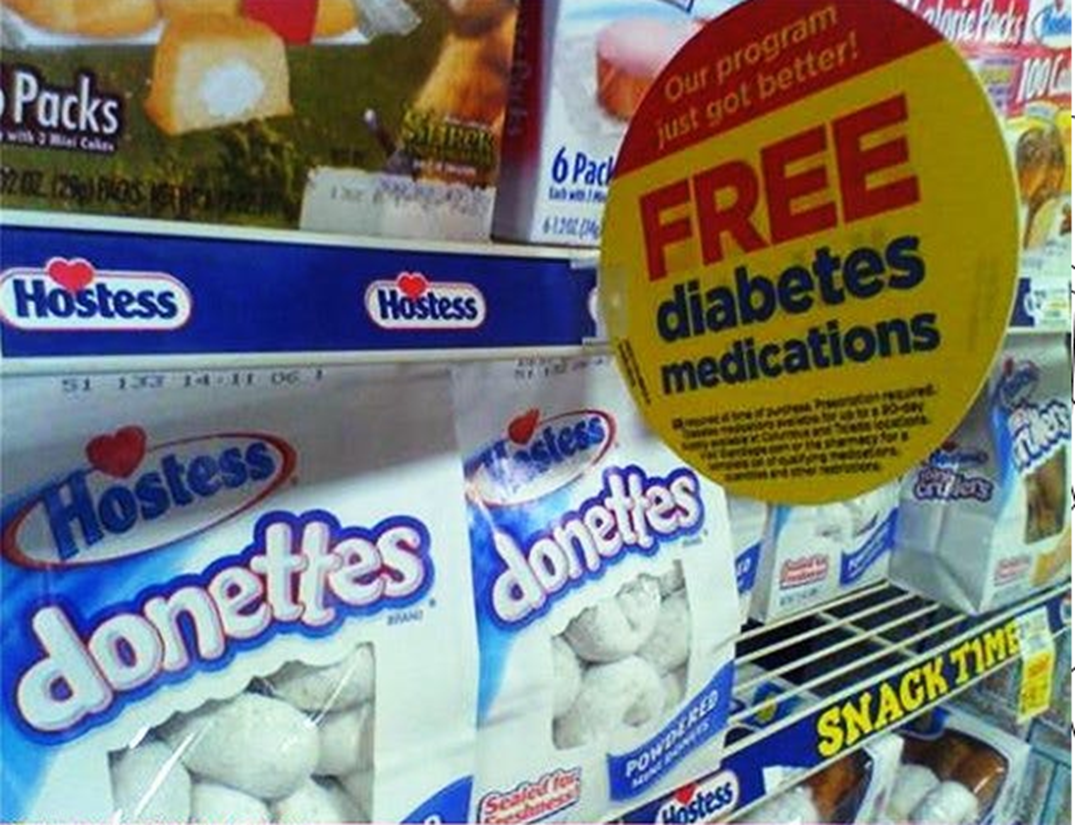 Questions?
Any Questions
Direct: 	706-483-4728
E-Fax: 		770-709-3698
E-mail: 	steve.adams@inhealthps.com
Web: 		www.thecodingeducator.com
Facebook:	facebook.com/kingofcoders